Design Patterns forLarge Scale Data Movement
Hans Jespersen
VP Systems Engineering
hans.jespersen@solacesystems.com
Data Movement Patterns
The right solution depends onthe problem you’re solving
Real-time or intermittent?
Any weird networks?
Acceptable latency?
Humans or machines?
Update rates?
Fan-in or fan-out?
Payload size?
Guarantee required?
http://www.dreamstime.com/stock-images-wispy-blue-spirals-pattern-image1983204
Latency Required
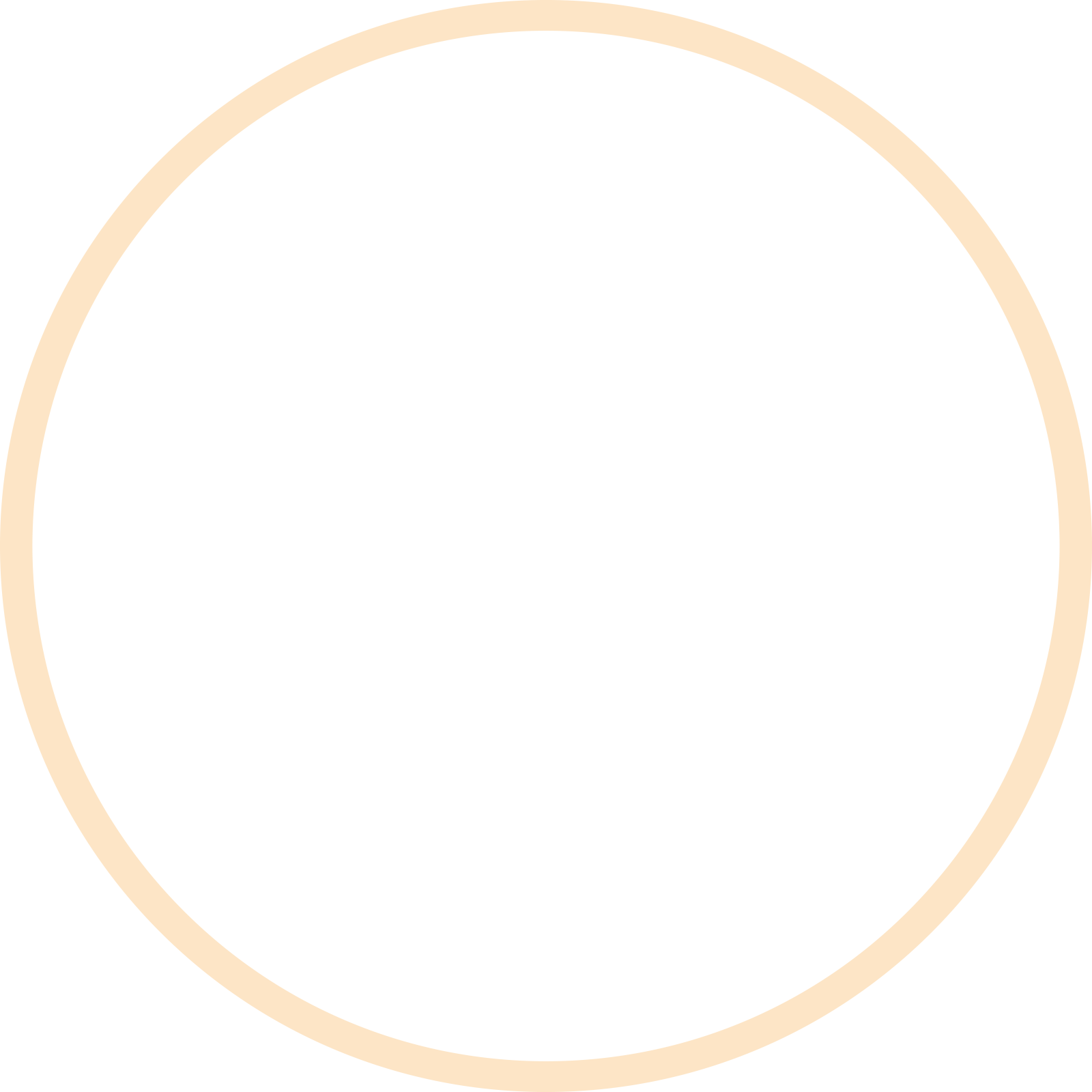 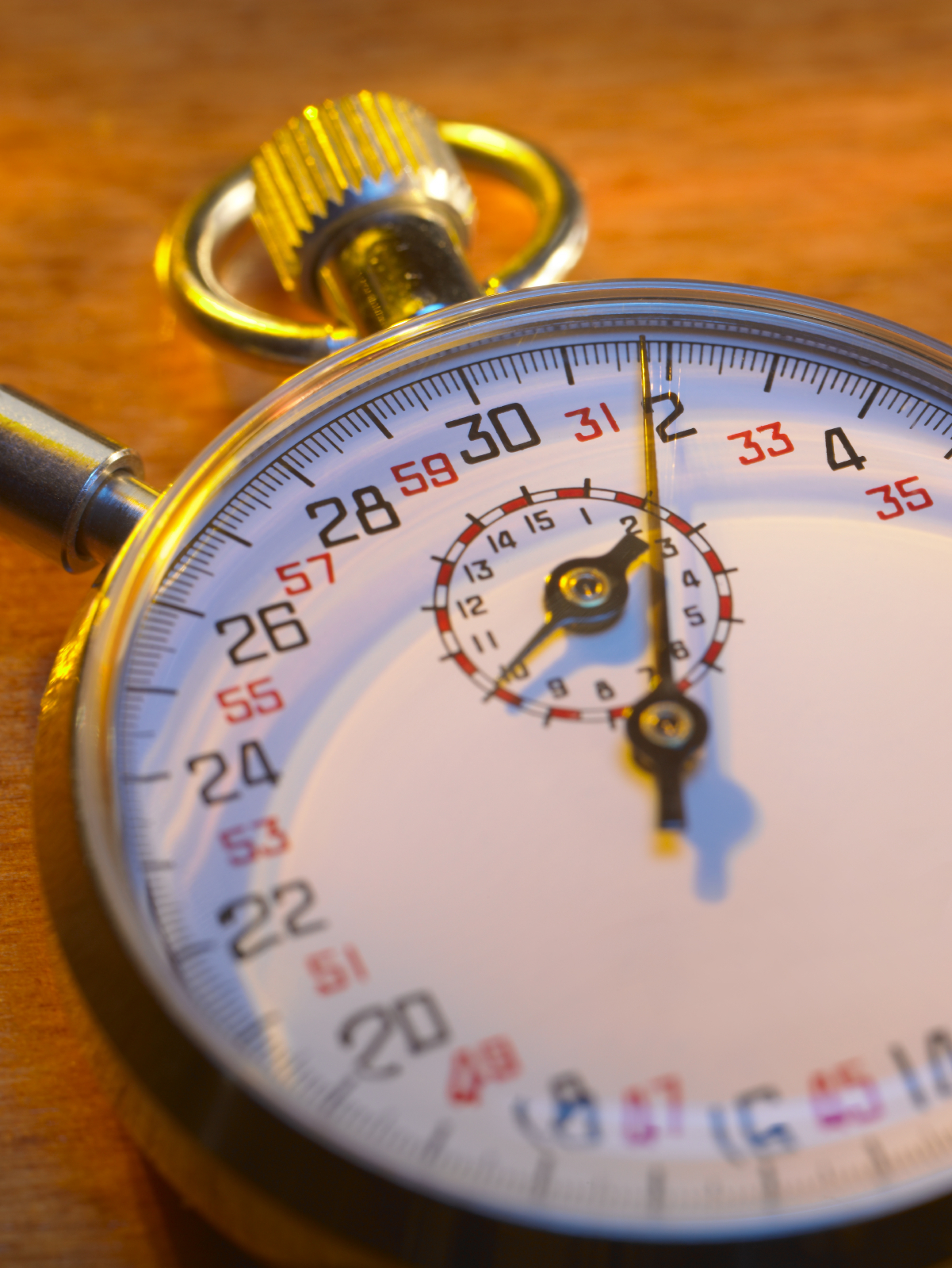 Some not sensitive at all
Batch updates
Seconds often good enough
Database sync
User interfaces
Others measure inmilli- or micro-seconds
Algo trading
Industrial controls
RequiredLatency
Low asPossible
NotCritical
Network Distance
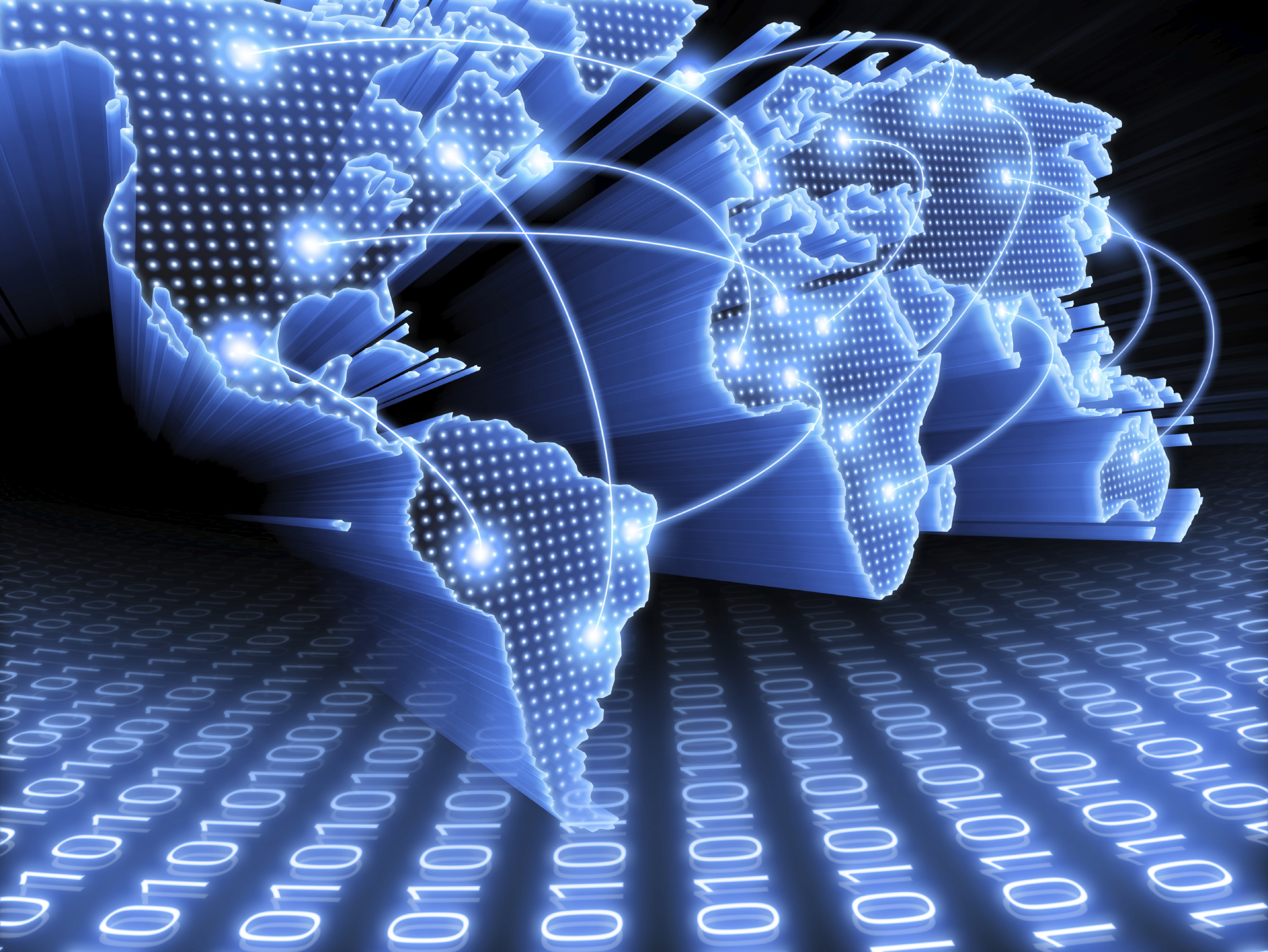 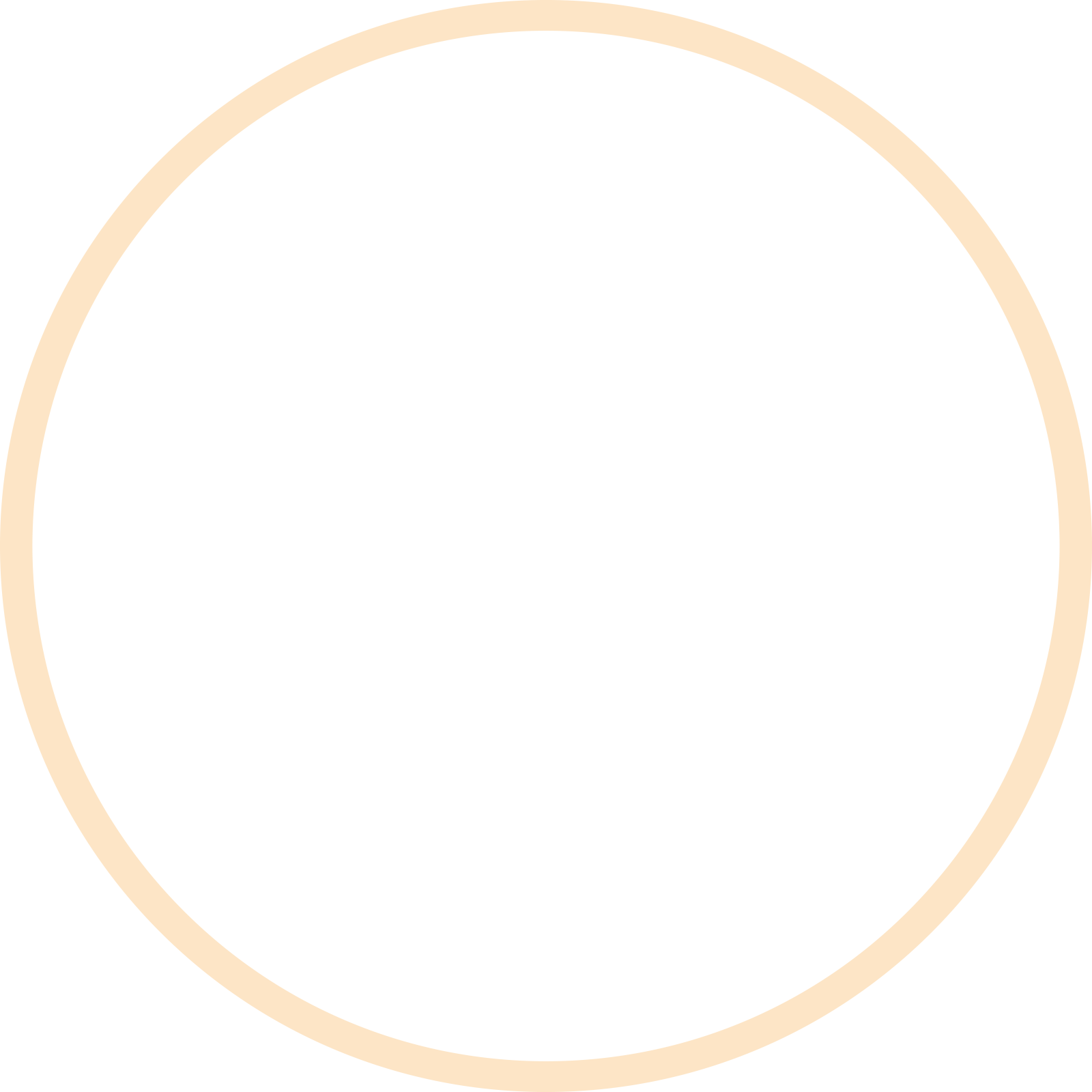 Co-location for max speed
Minimize speed of light
LAN for many apps
10GigE networks
Long distance WAN
Expensive, limited pipes
Creates mismatches with other networks
Network Distance
GlobalWAN
Co-location
Number of Messages
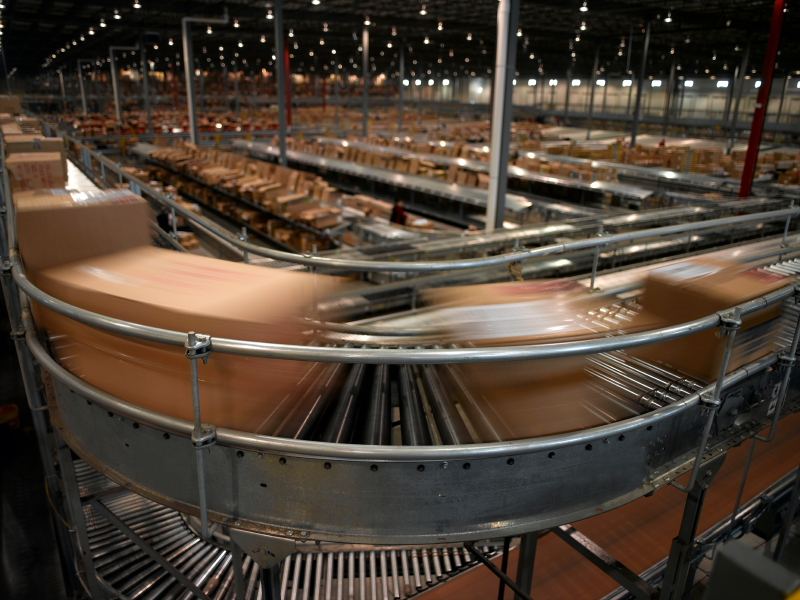 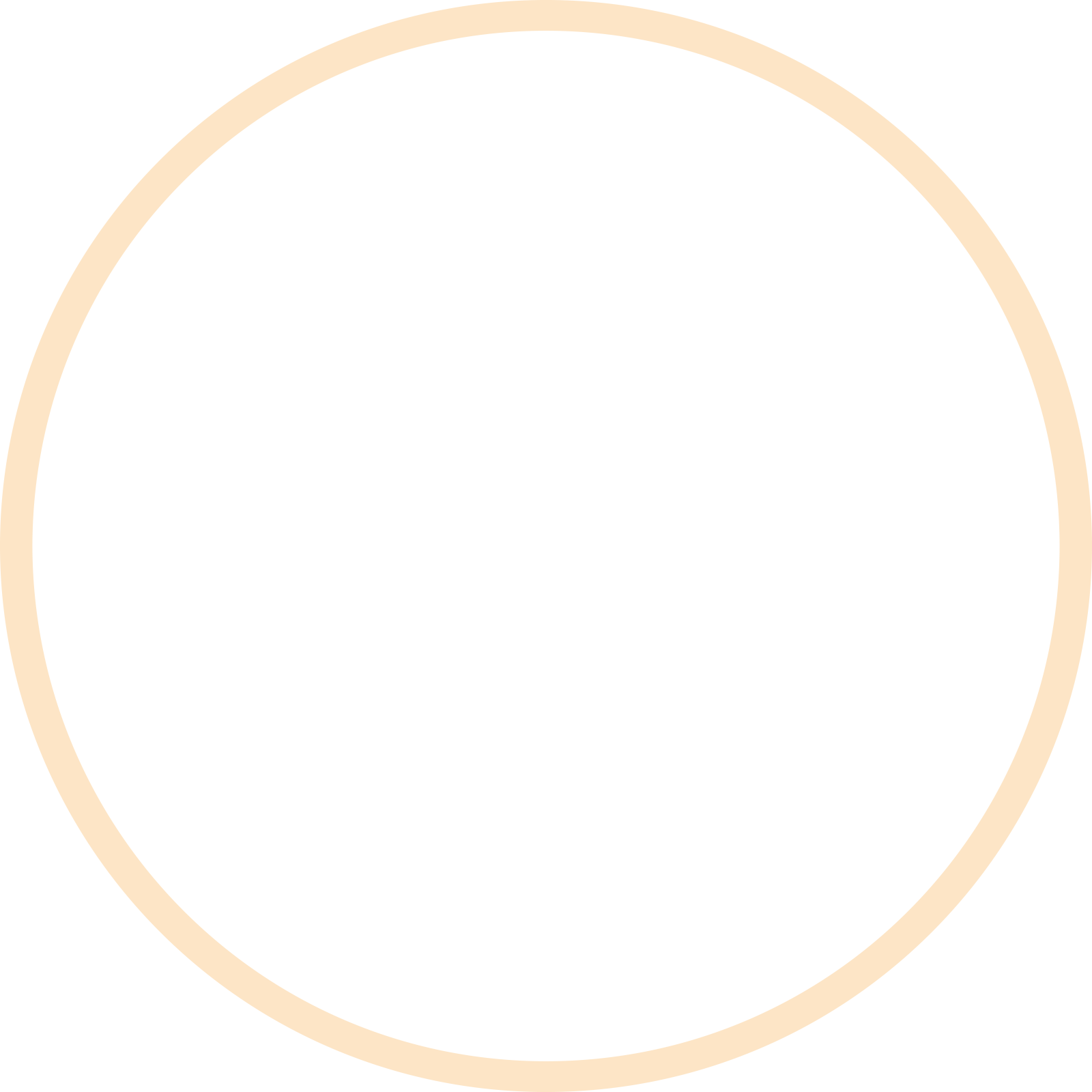 Few
Batch updates
Simple applications
Moderate
Risk management
Order routing
Insane
Market data
Click stream analysis
Number ofMessages
OMG
Whatever
Degree of Distribution
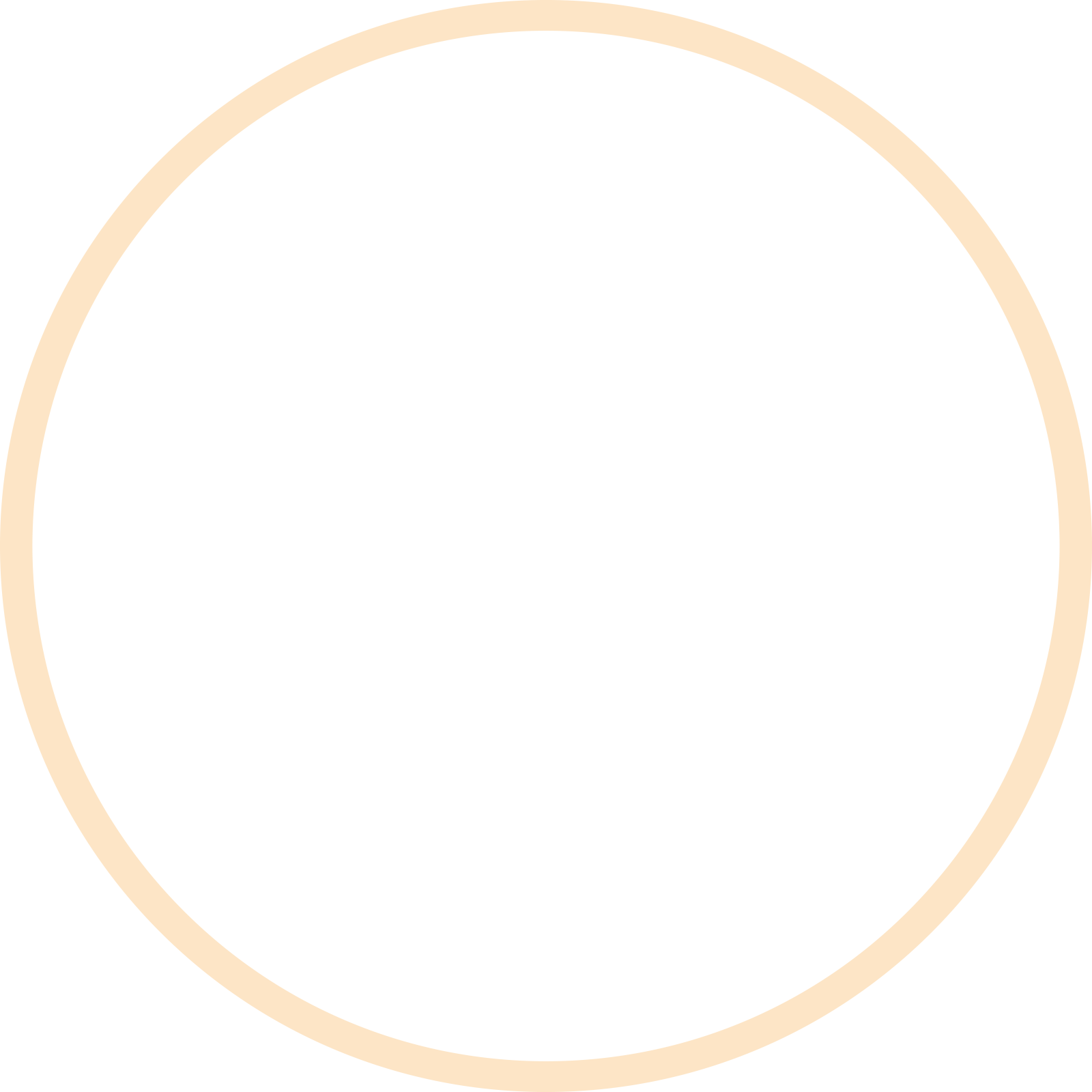 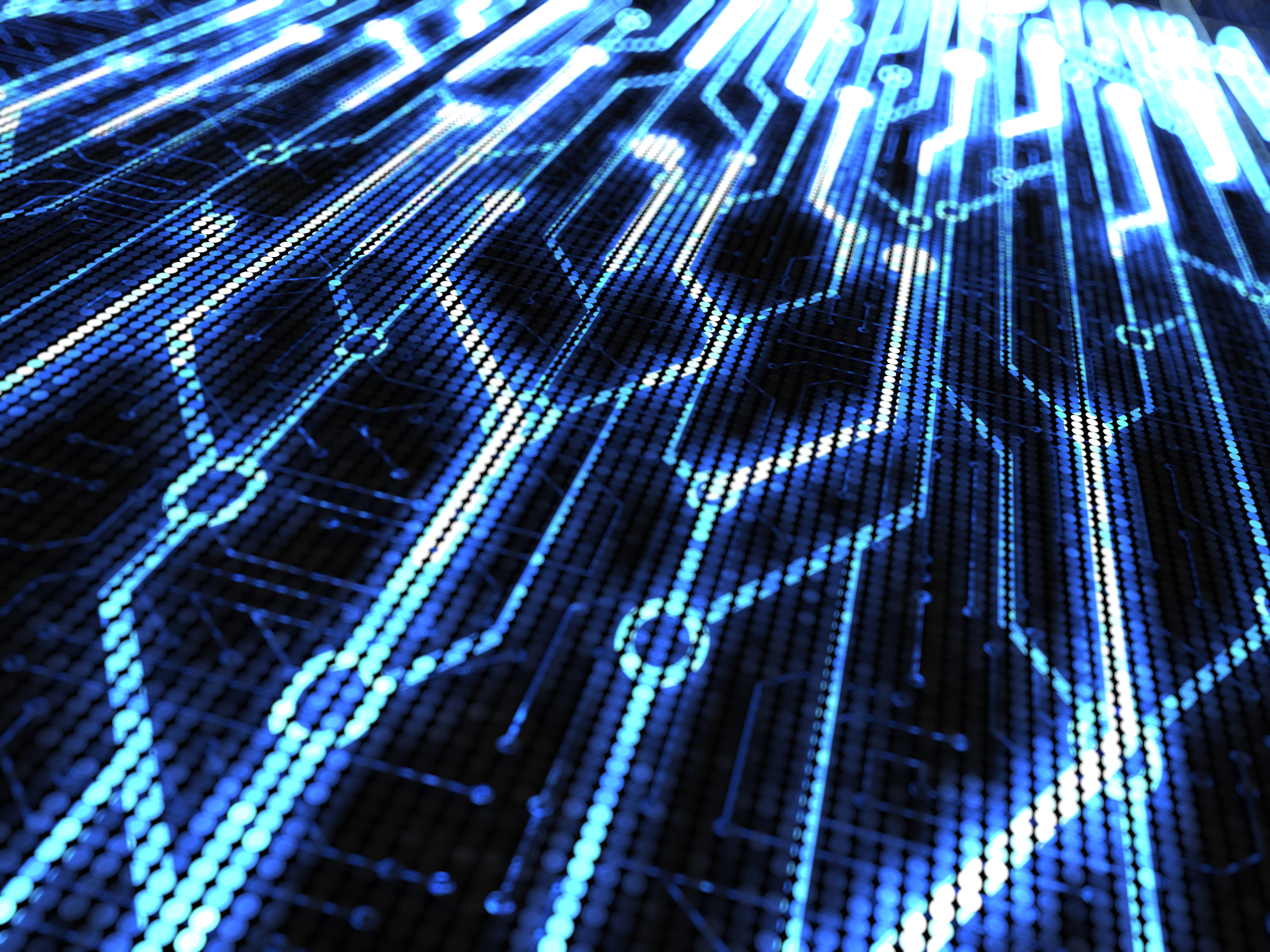 Point-to-point
Fan-out (many subs) 
Fan-in (many pubs)
Mesh
Synching data betweenmany endpoints
1:1
Millions of Endpoints
Degreeof Distribution
Message Size
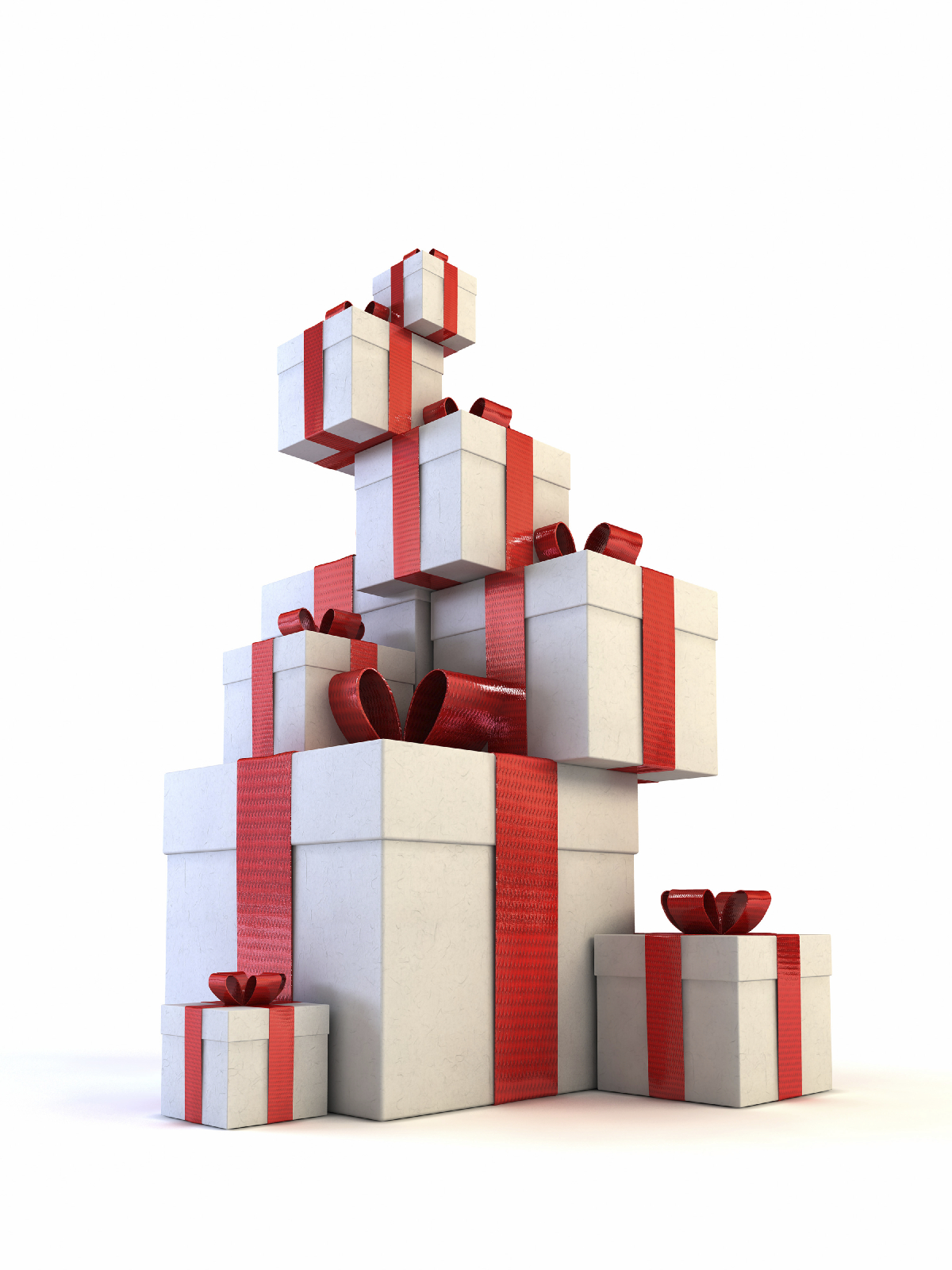 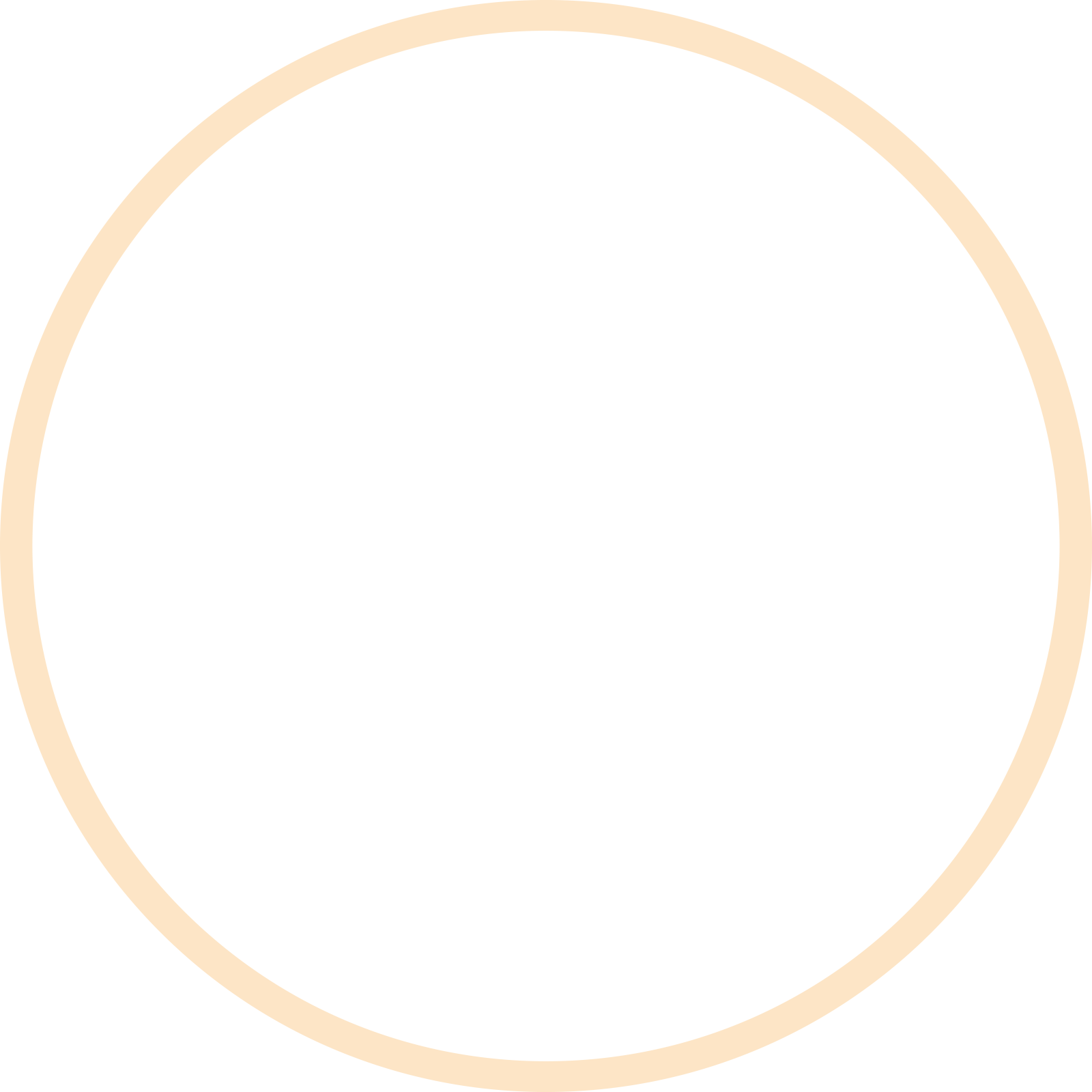 Small
Status updates, activity logging events
Medium
Orders, product BOMs
Large
Batch updates, media files,product catalogs
Very different stresses on system based on message size and frequency.
Small
Huge
Size of Messages
Importance of Delivery Guarantee
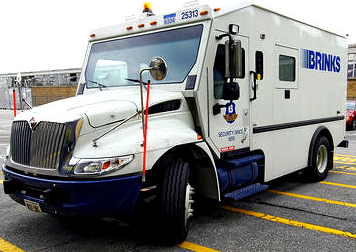 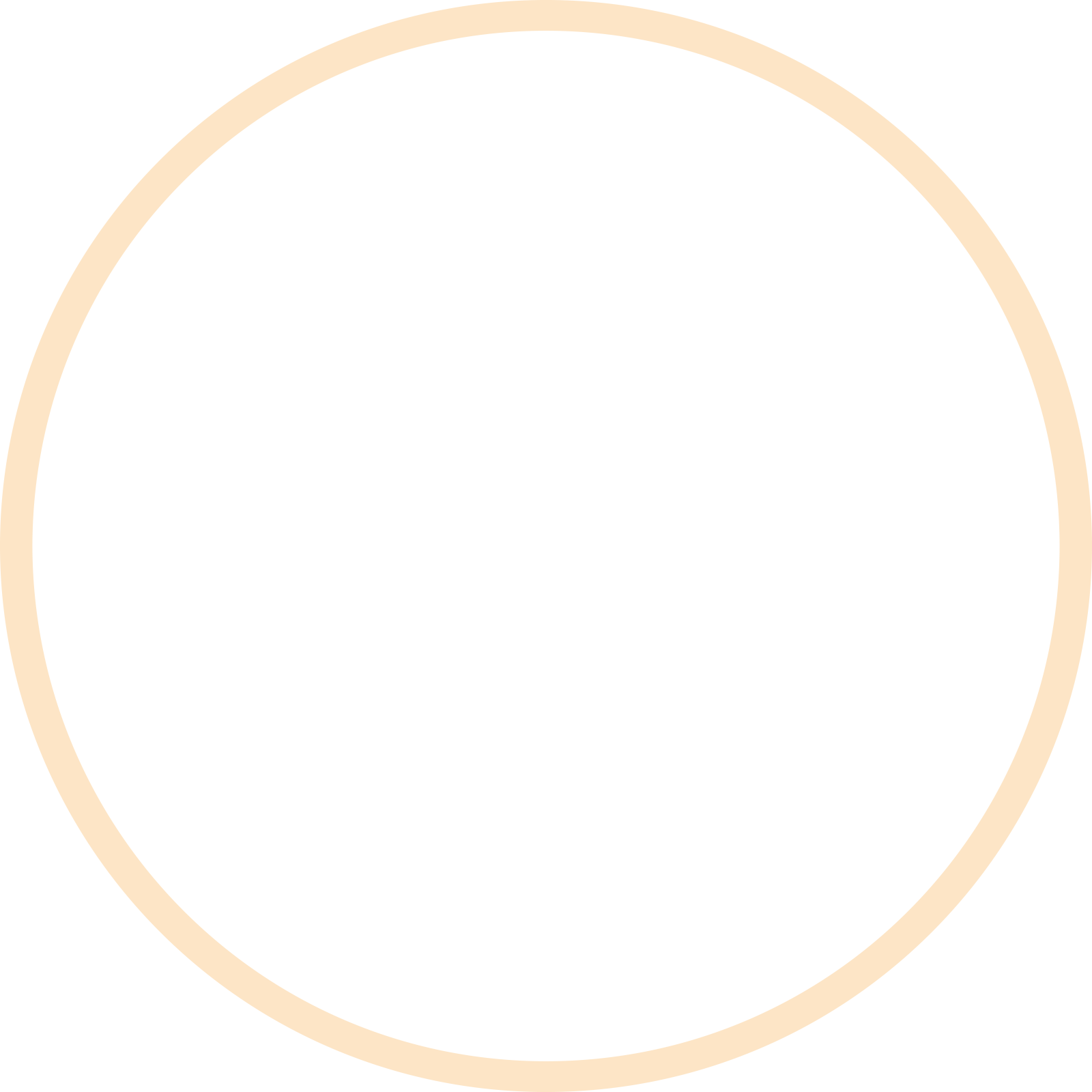 “Best effort” fine forsome scenarios
Others require “onceand only once”
Sequence matters for some
Some demand failsafeeven in DR scenarios
Not
Very
DeliveryGuaranteeImportance
Other Considerations
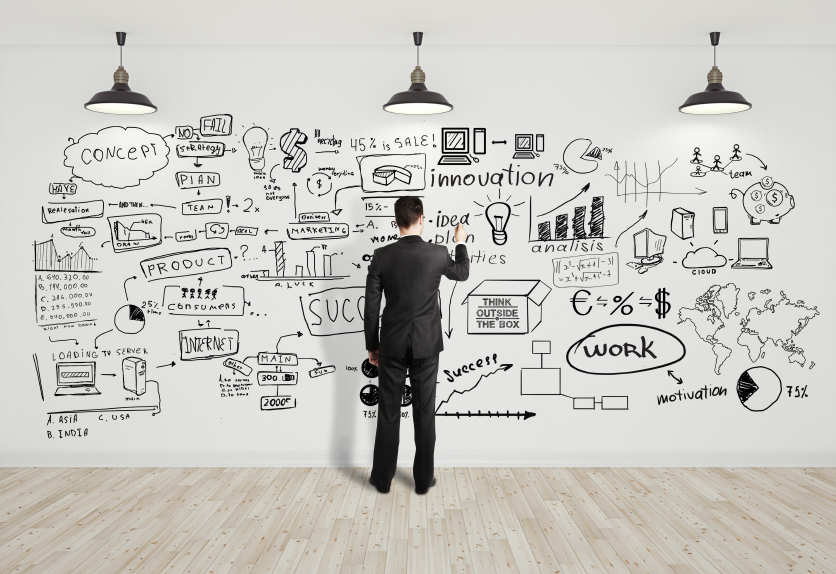 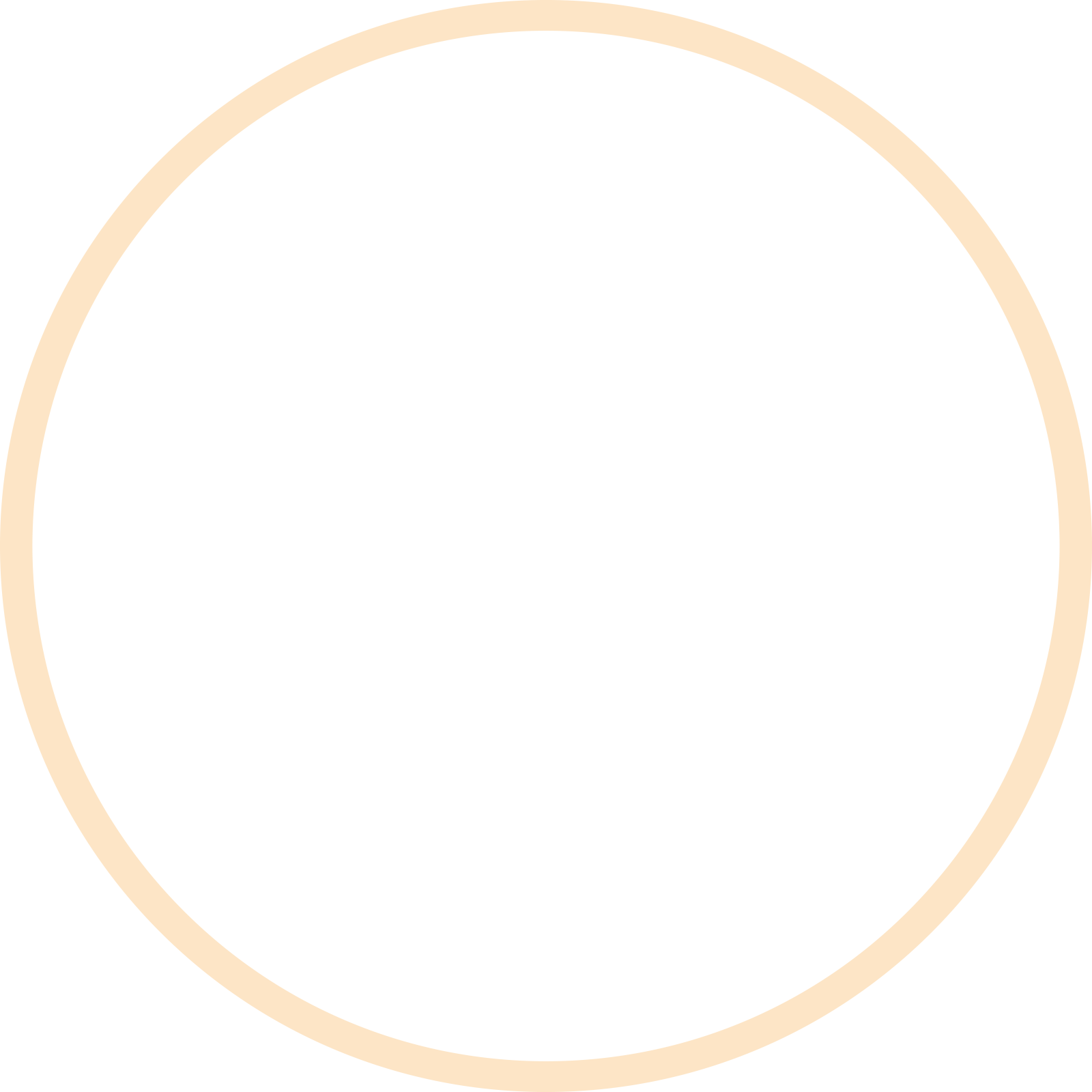 Message
Format
Protocol
Structured/Unstructured
Network
Availability
RTT
Bandwidth cost
Robustness
Archival
Caching
Acceptable MTBF
HA switchover times
DR requirements
Combination of Factors Yields Design Patterns
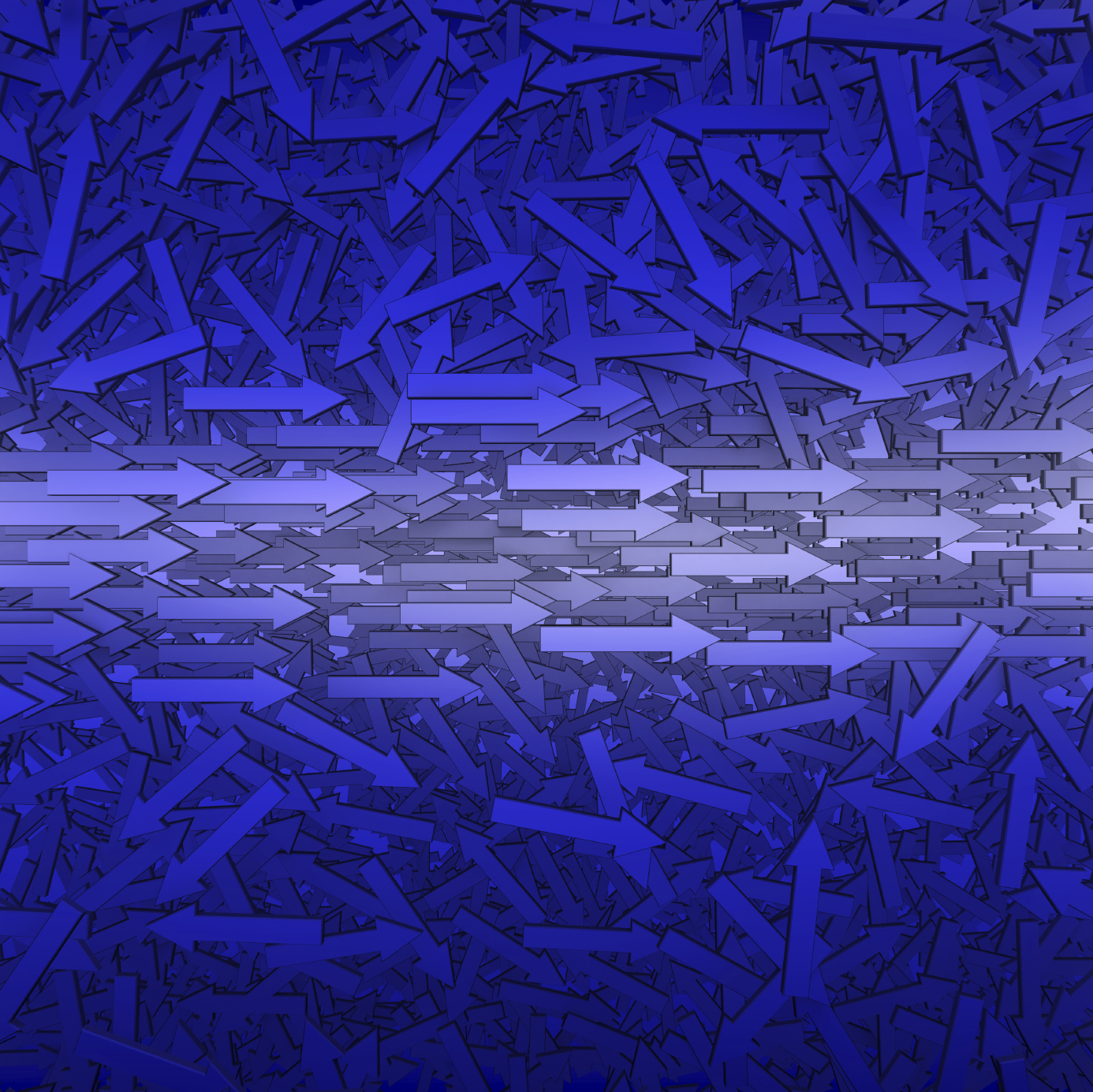 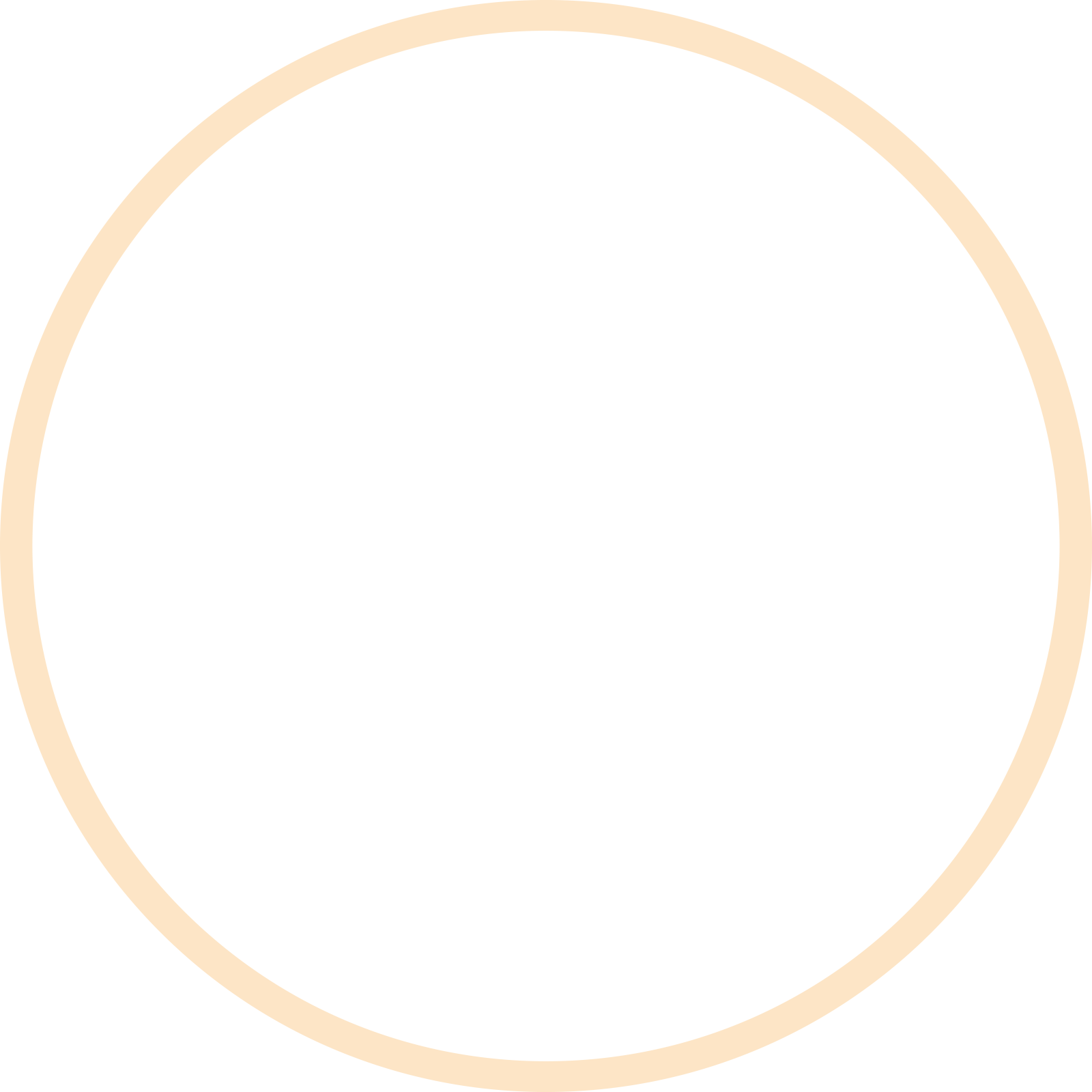 Some attributes tend to correlate
# of messages anddegree of distribution
Others usually contradict
Network distance and latency
Guarantee and latency 
Tradeoffs and creative solutions
Network Distance
RequiredLatency
Number ofMessages
DeliveryGuaranteeImportance
Degreeof Distribution
Size of Messages
Identifying Patterns in Real-World Use Cases
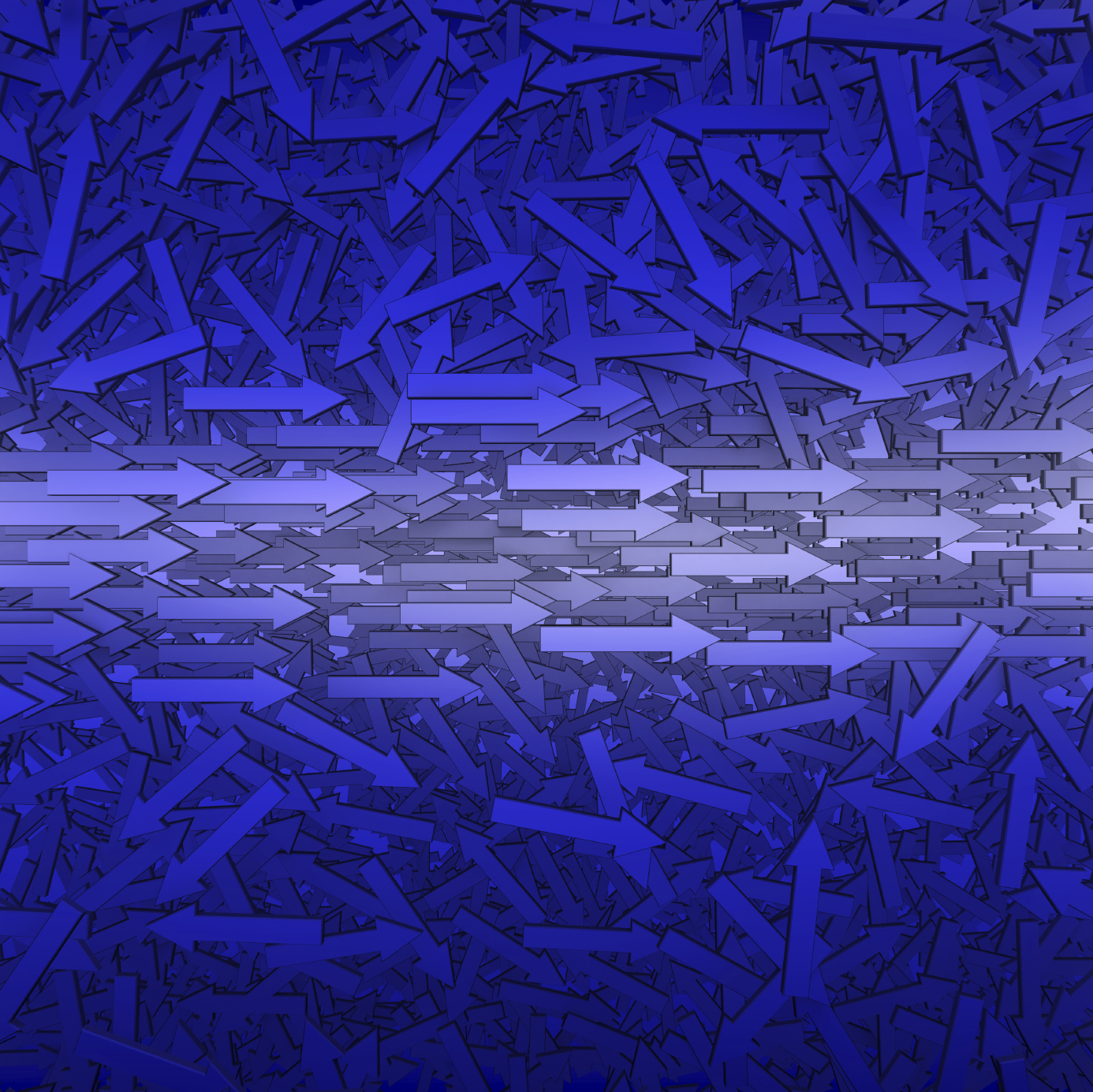 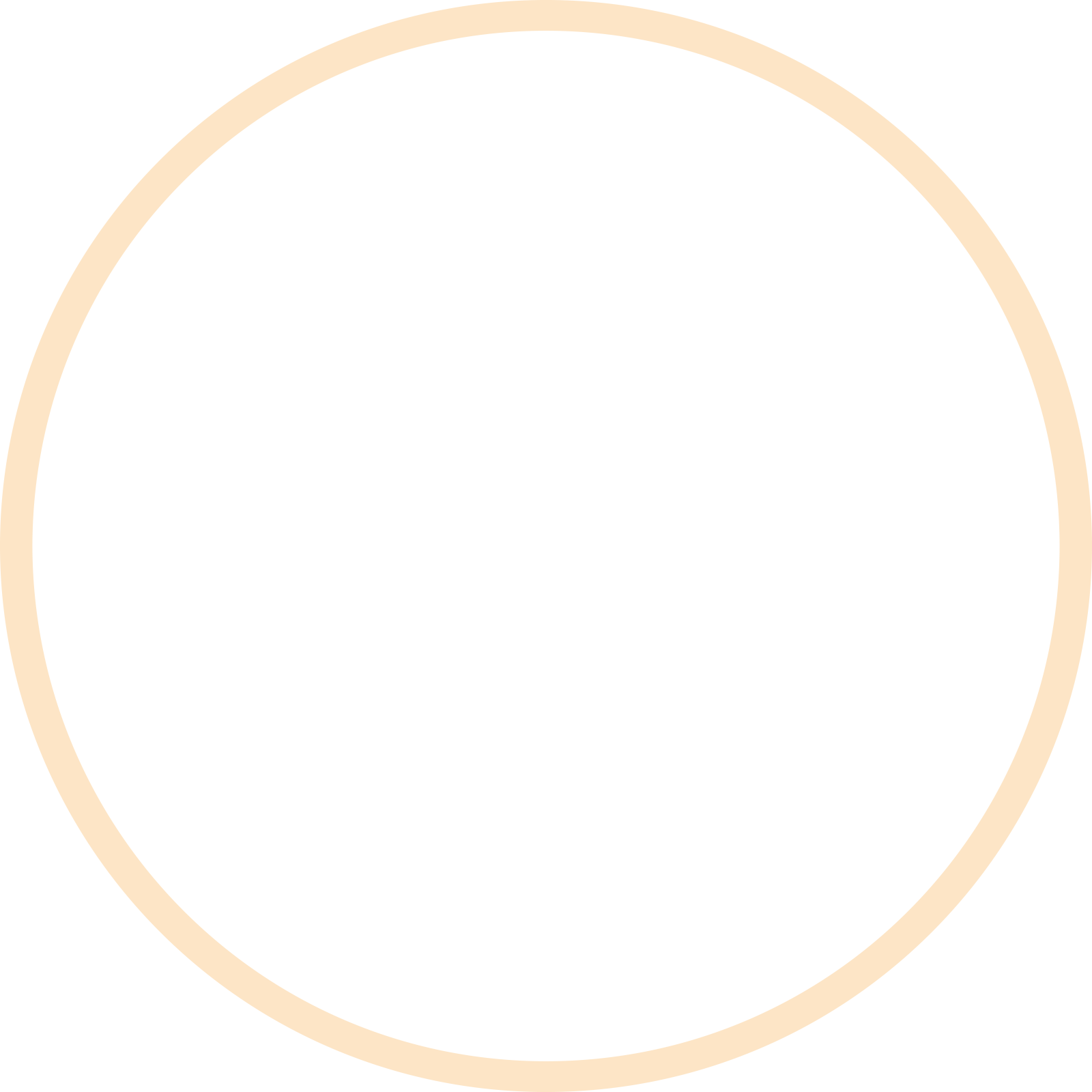 Use cases unique,but patterns emerge
Examples in this section:
Trade Order Flow
Manufacturing Data Sync
Oil and Gas Monitoring
Real Time Sports Betting
http://www.dreamstime.com/stock-images-wispy-blue-spirals-pattern-image1983204
[Speaker Notes: 4 patterns (for now)]
Order Flow
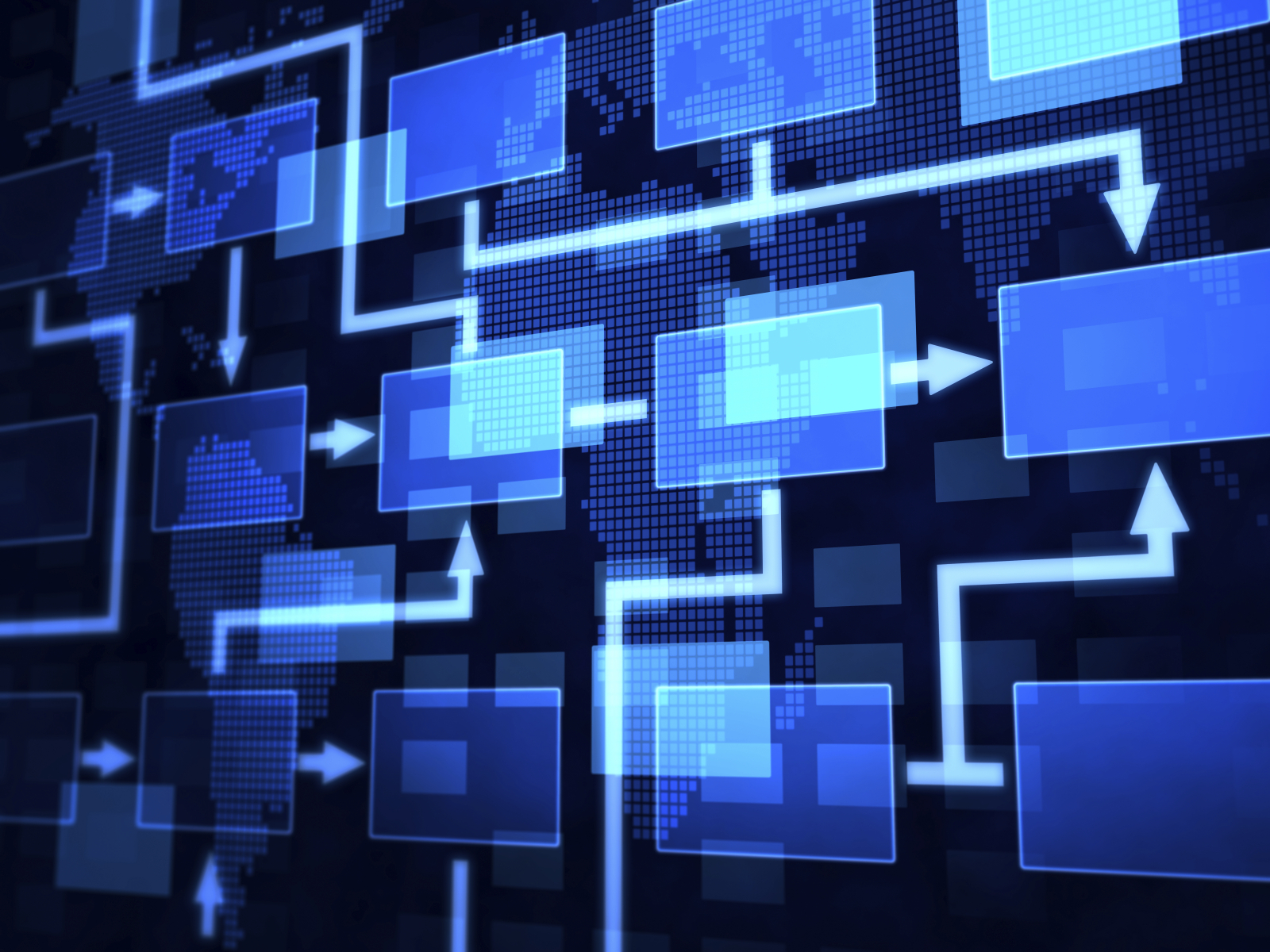 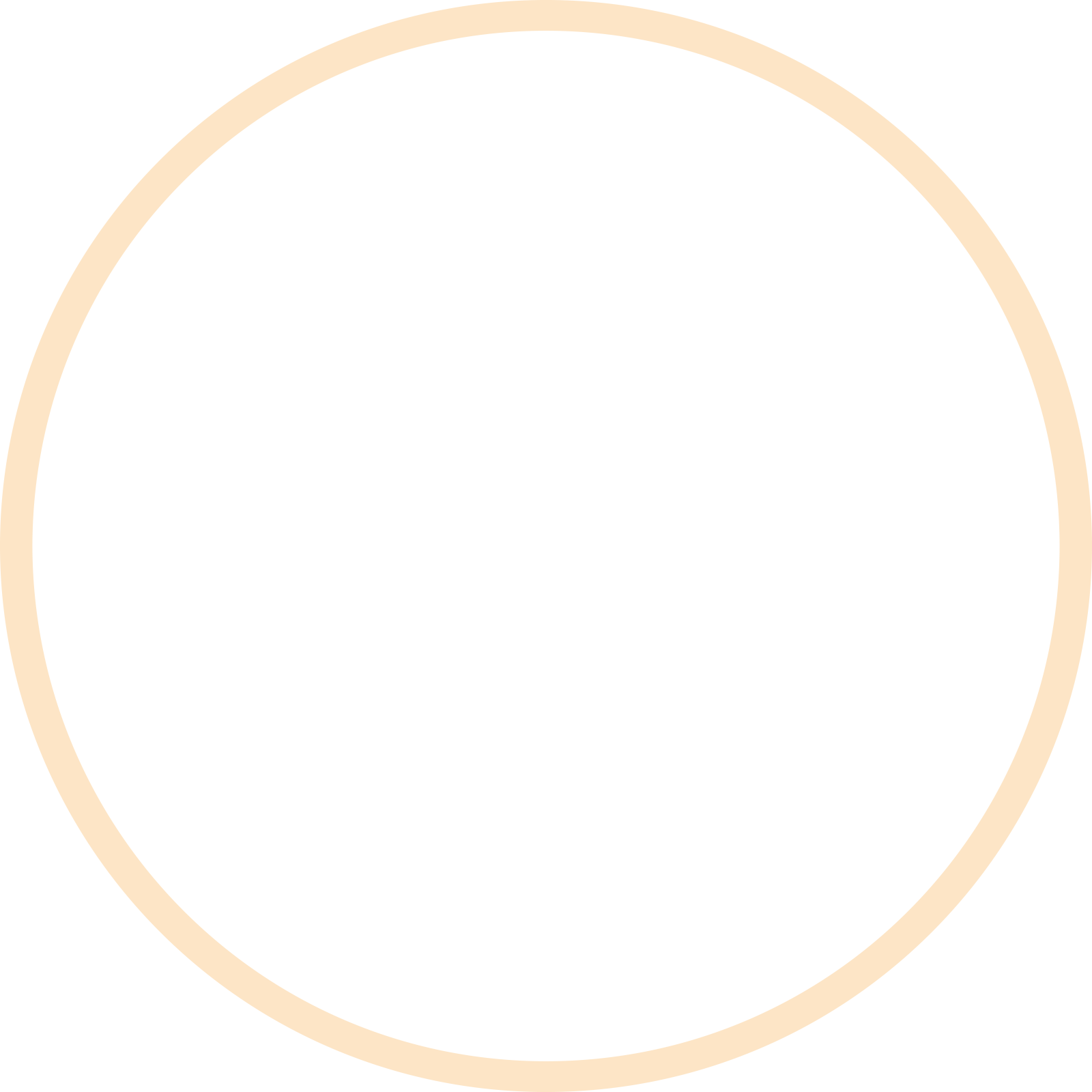 Latency matters, butnot every microsecond
Usually localized
Continuous, high-ratemessage flow
Mid-sized messages (1-2Kb)
Messages absolutelymust be guaranteed
Network Distance
RequiredLatency
Number ofMessages
DeliveryGuaranteeImportance
Degreeof Distribution
Size of Messages
Order Flow;Architecture
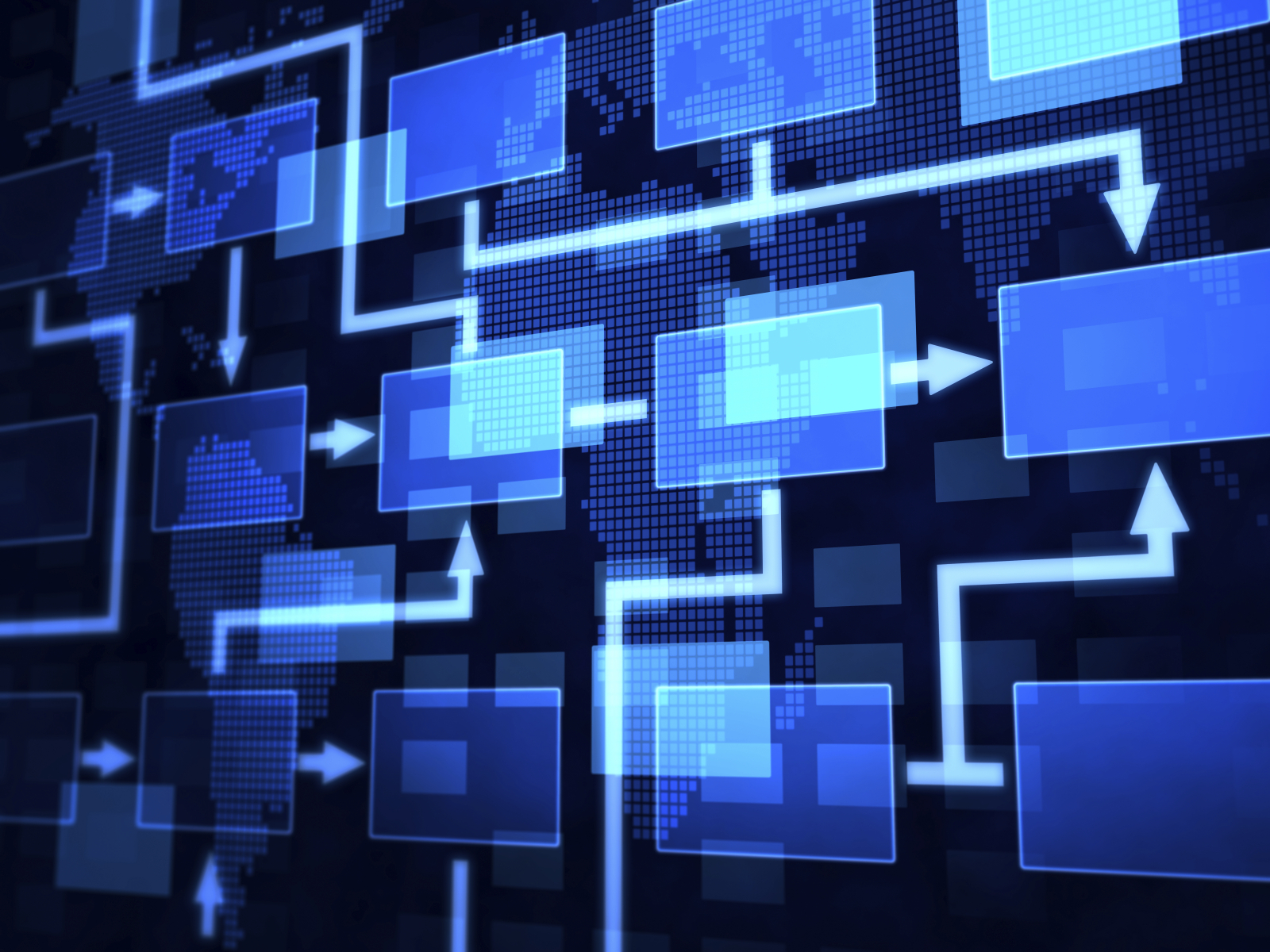 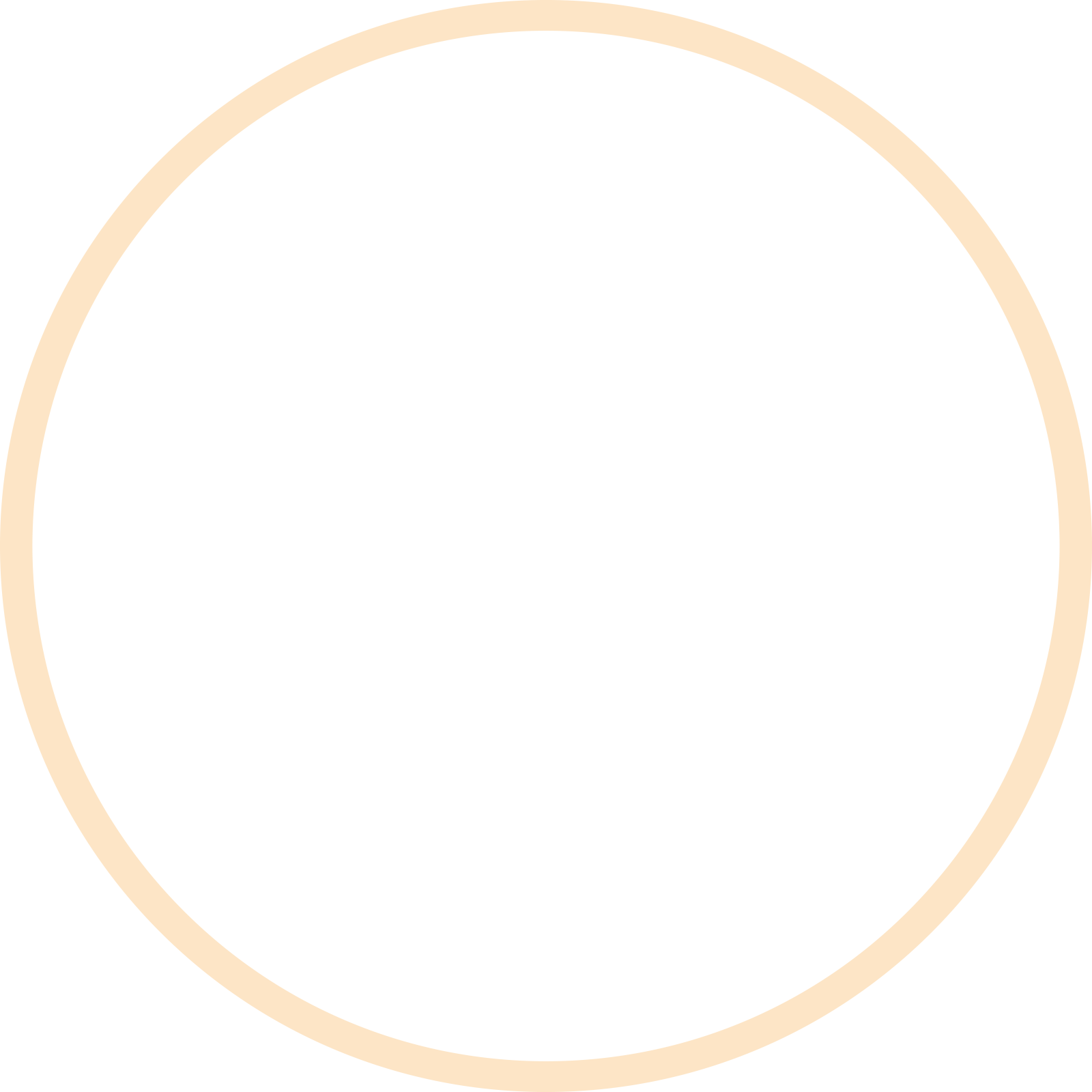 SmartOrderRouter
BackOffice
Applications
Management& Monitoring
Slow Subscribers
RealTimeSync
Message Bus
Disaster
Recovery Site
ClientGateways
ExchangeGateways
Clients
Exchanges
Order Flow;Similar Use Cases
Need a way to correlate which use case is which color on the chart.
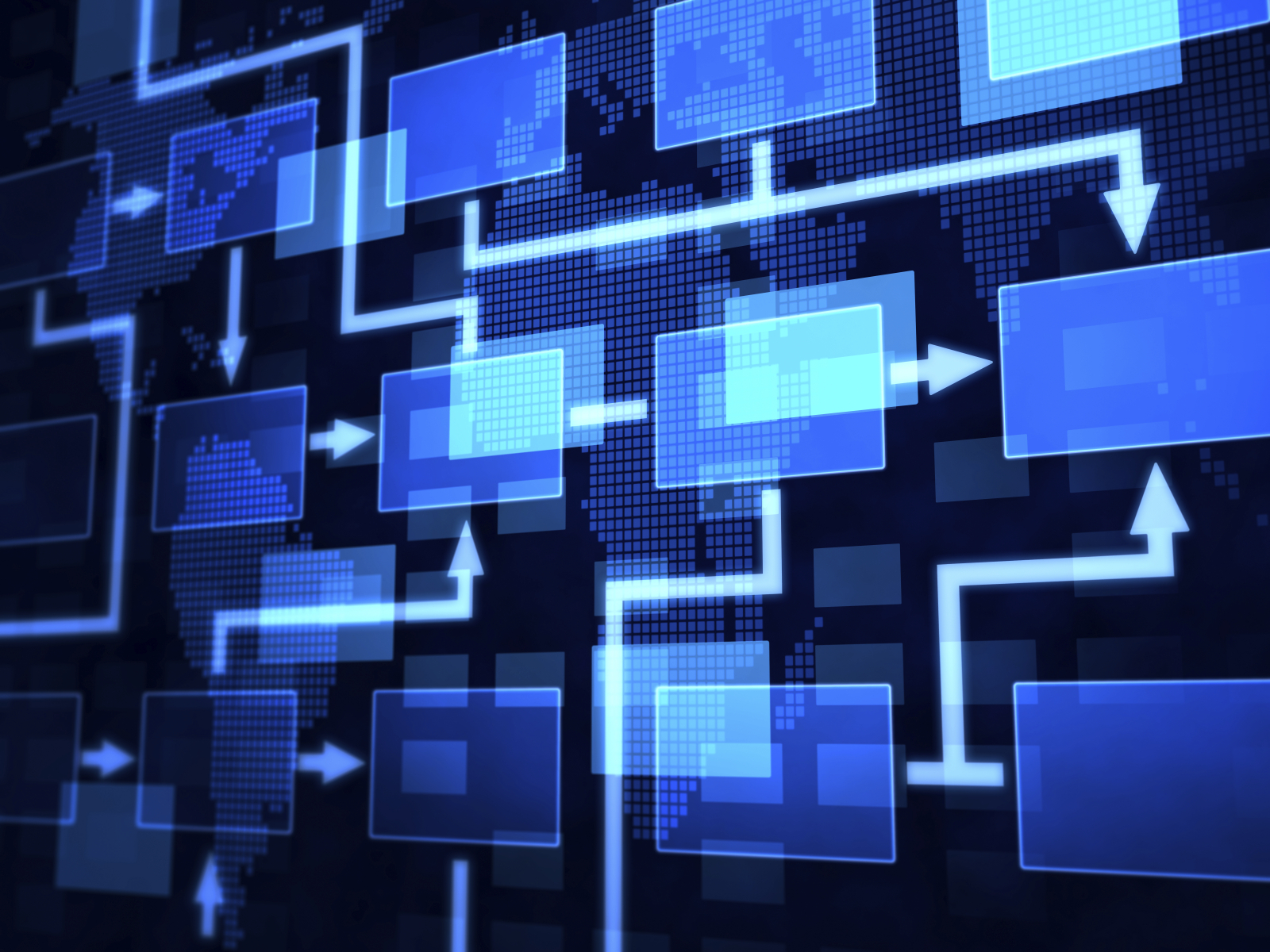 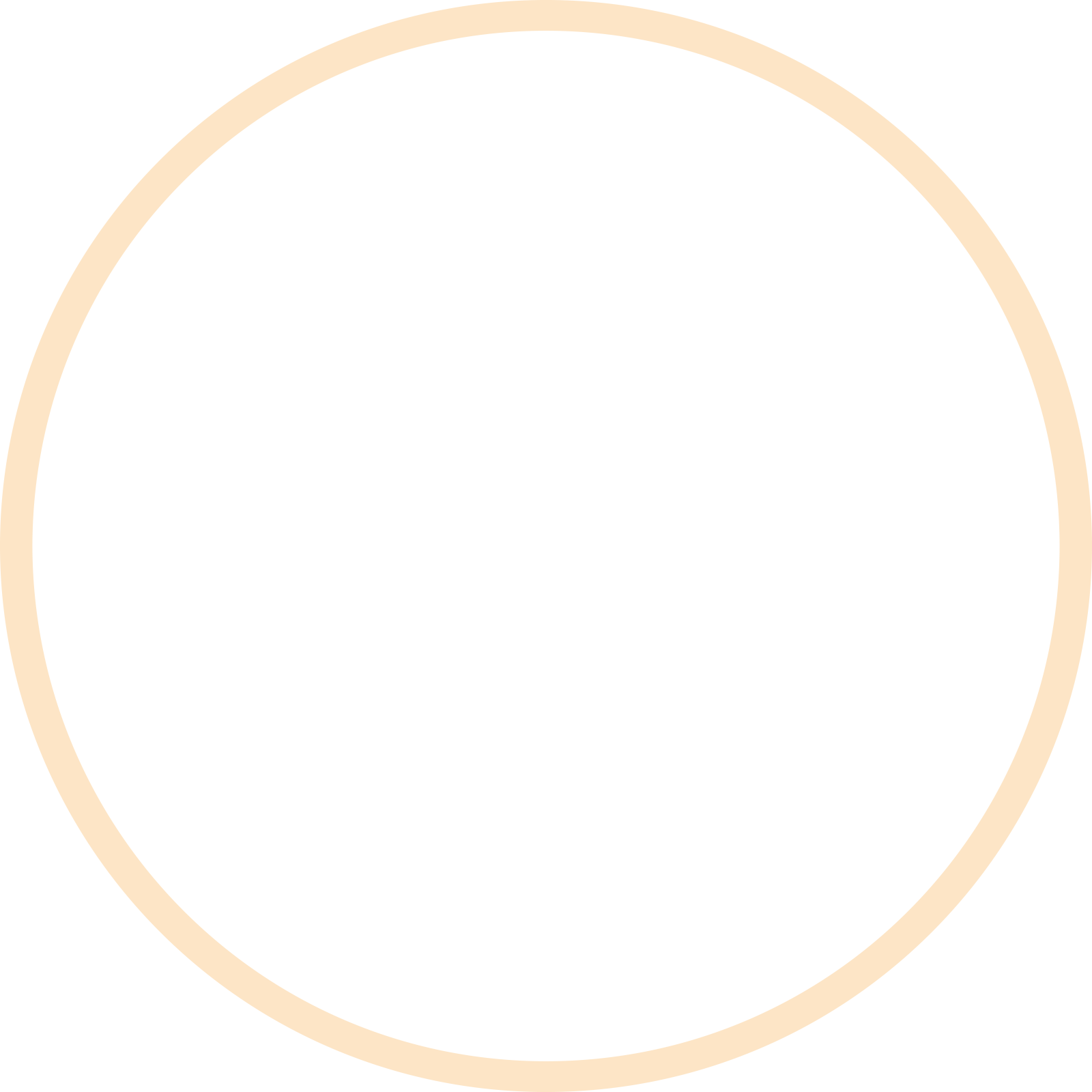 Credit card processing
Long-distance WANs
latency in hundreds of milliseconds
Network Distance
RequiredLatency
Number ofMessages
E-commerce
Higher volumes
Higher guarantee required
Logistics scheduling
Less latency sensitive
More likely to include WANs
DeliveryGuaranteeImportance
Degreeof Distribution
Size of Messages
Manufacturing Data Sync
Build from the background image on prior slide
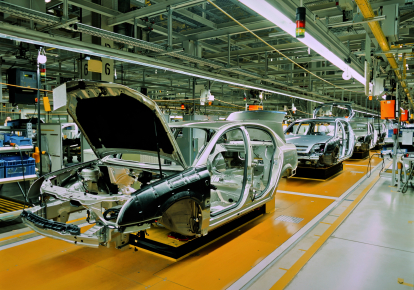 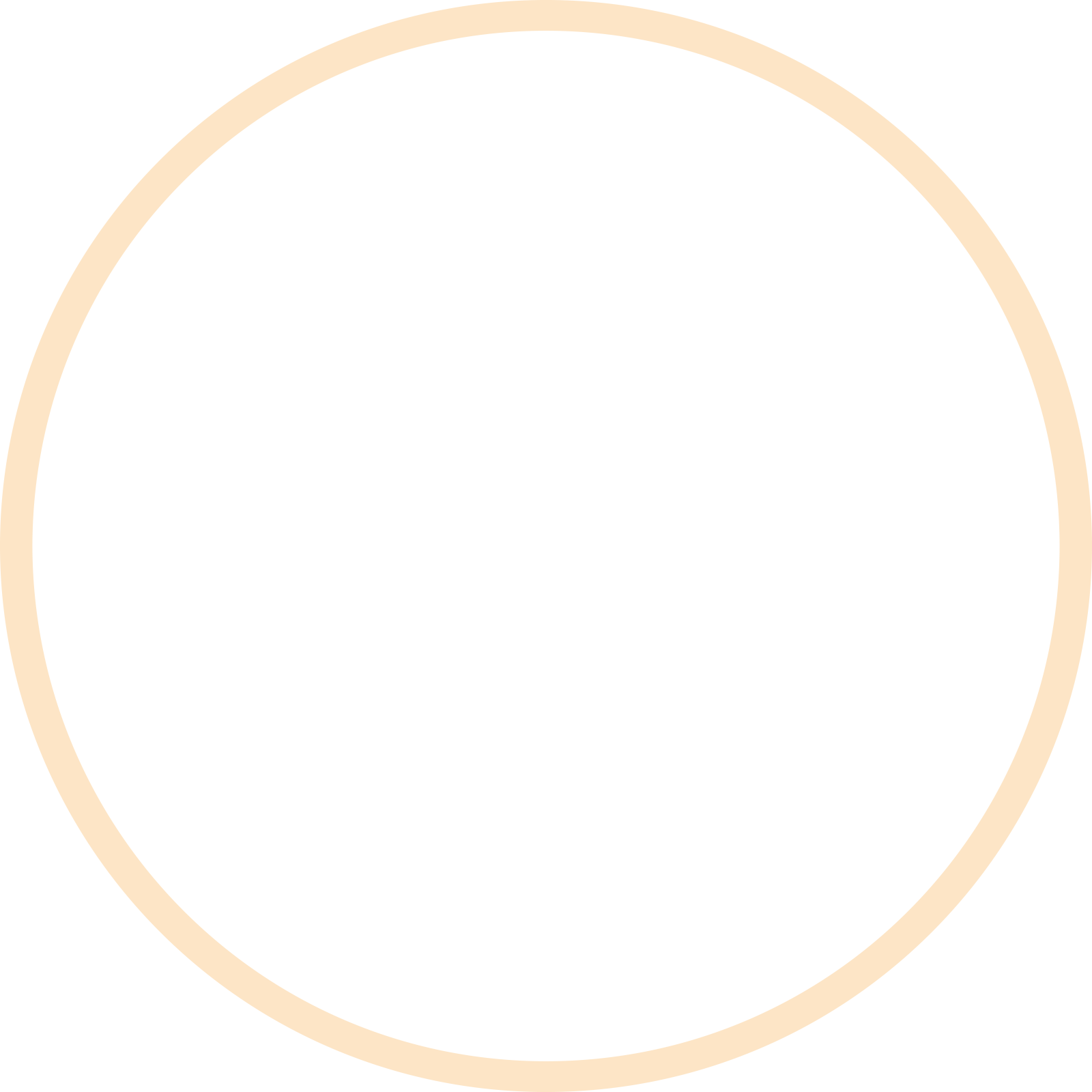 Geographically distributed
100% delivery guarantee required
Data rate is use case specific – will assume lots of medium (< 5K) messages.
Number of endpoints use case specific, assume 10 manufacturing locations
Network Distance
RequiredLatency
Number ofMessages
DeliveryGuaranteeImportance
Degreeof Distribution
Size of Messages
Manufacturing Data Sync;Architecture
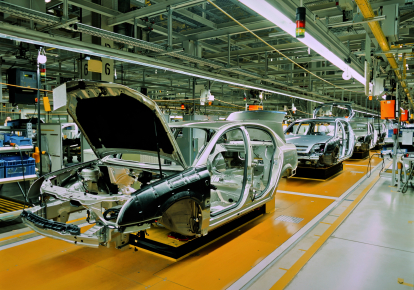 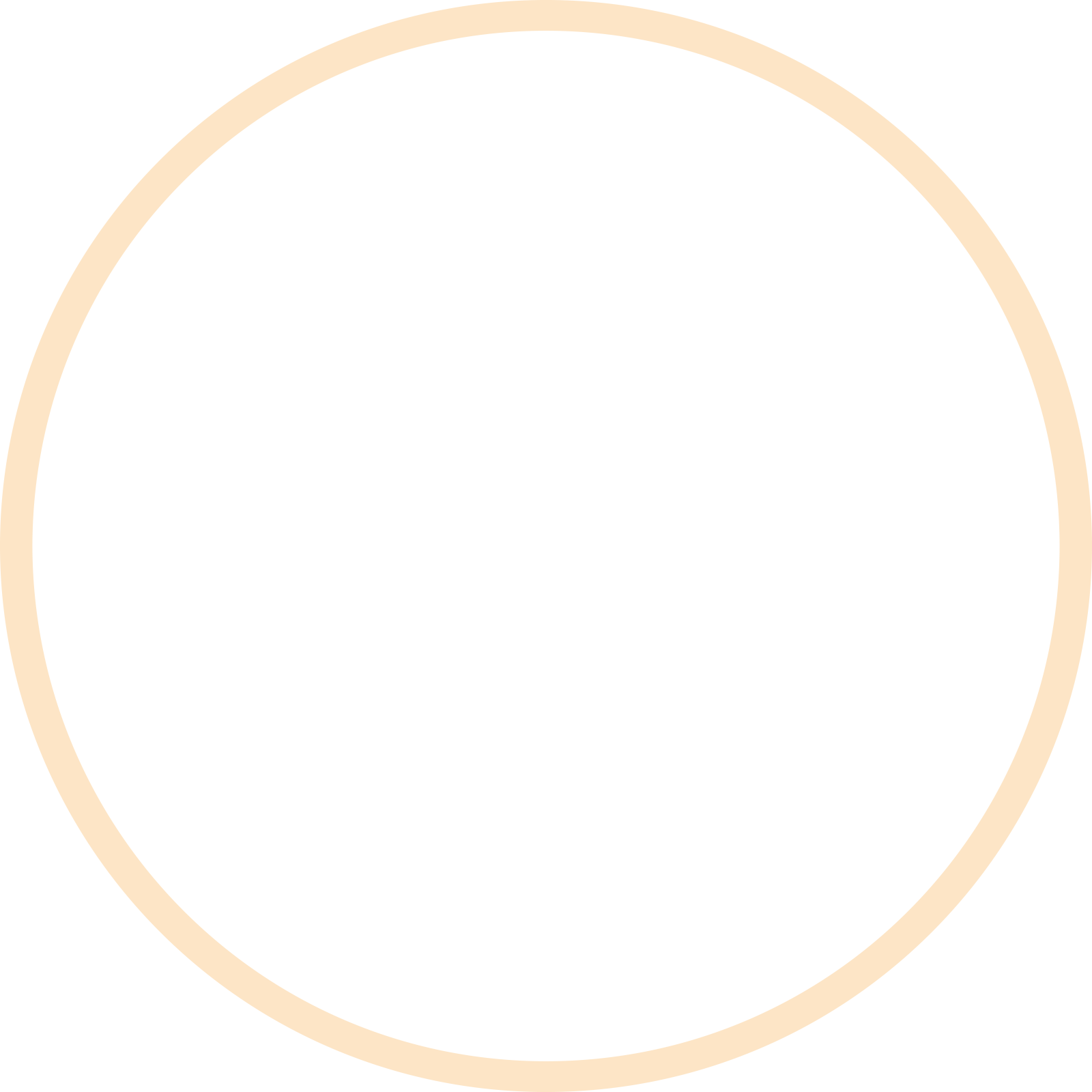 Applications &
Databases
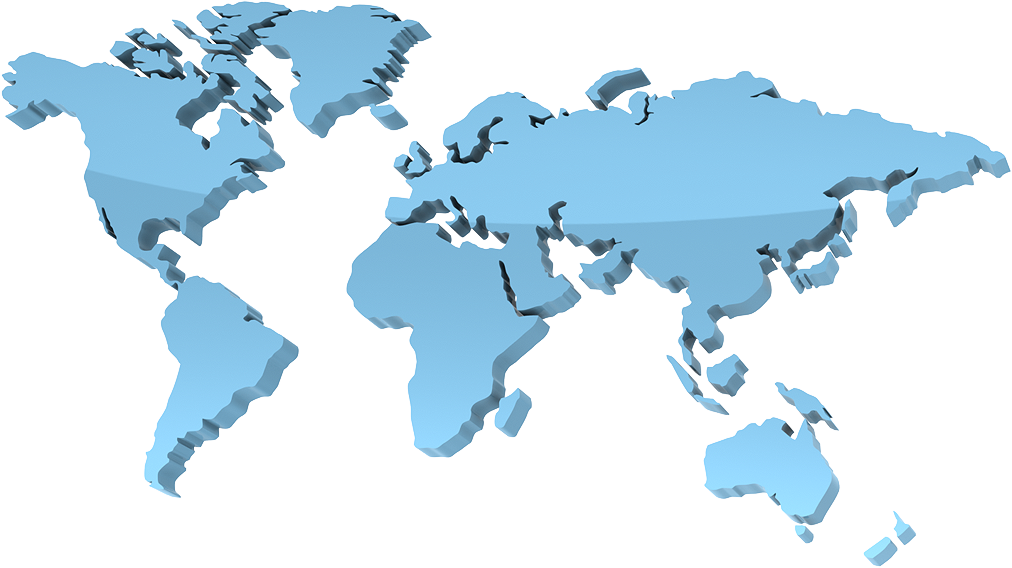 Fanout
at Edge
Smart
Buffering
Maximizing
Bandwidth
Manufacturing Data Sync;Similar Use Cases
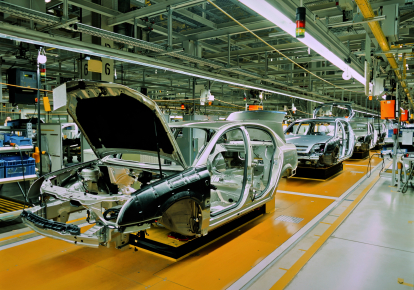 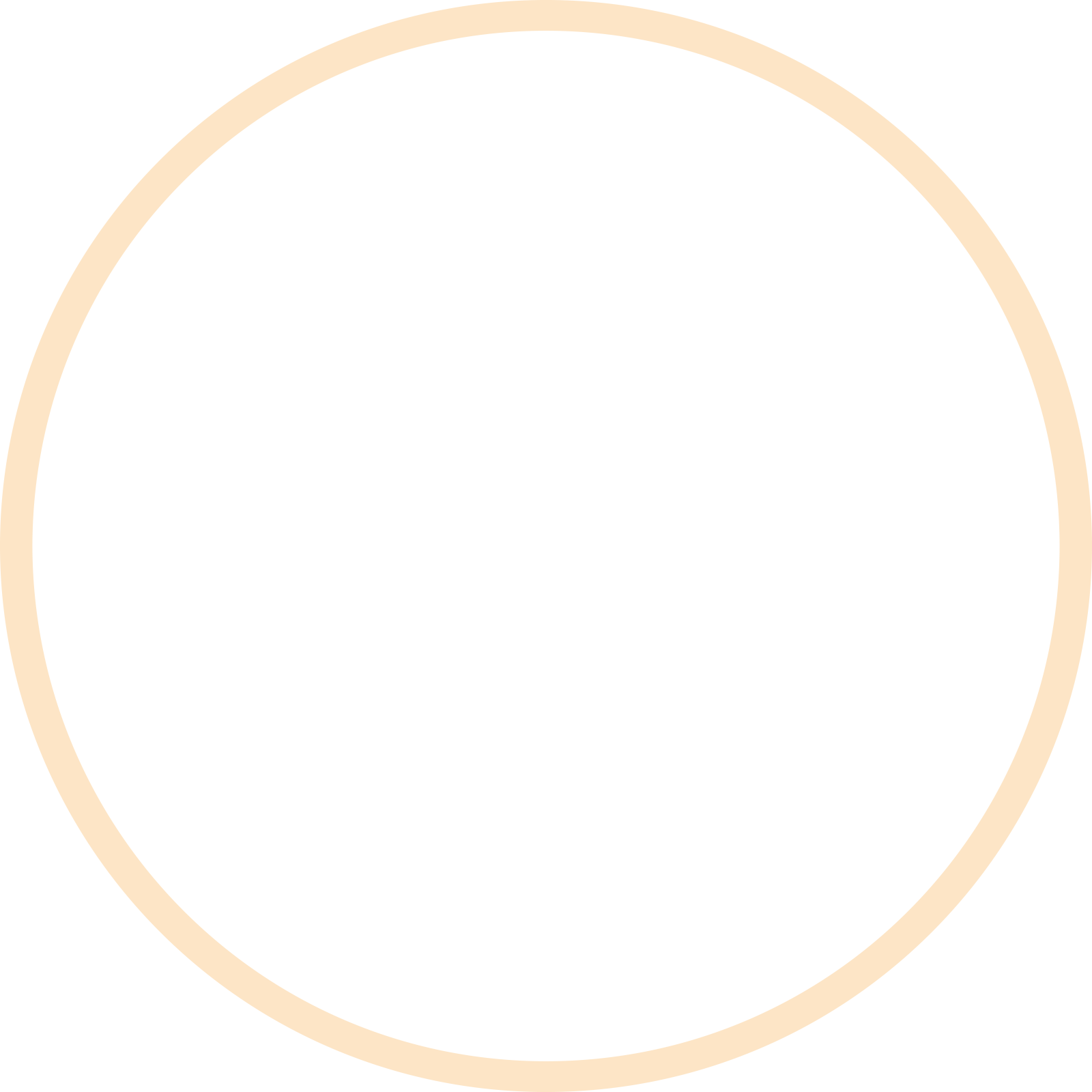 Real Time Risk Management
Smaller messages
Latency more important
Network Distance
RequiredLatency
Number ofMessages
Retail Global Inventory
Messages can be larger
Distribution can be more
Real Time Financials
Messages larger
Distribution less(collecting to 1 location)
DeliveryGuaranteeImportance
Degreeof Distribution
Size of Messages
Oil & Gas Pipeline Monitoring
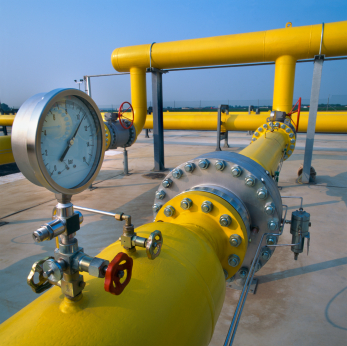 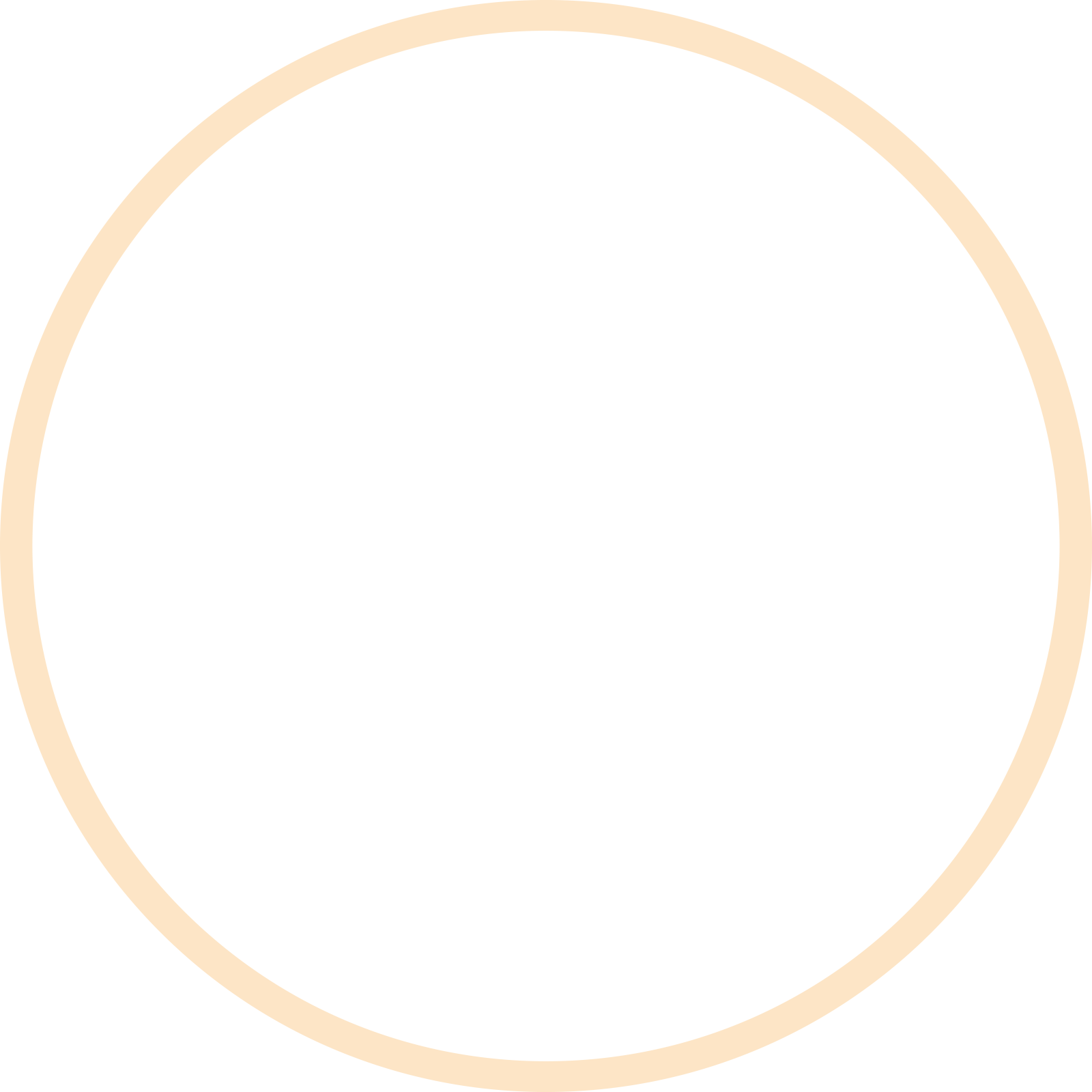 Wifi, Satellite, proprietary and other unreliable networks
Degree of distribution off the charts. In this case, fan-in.
Messages usually pretty small, unless batch
Latency unimportant
Level of guarantee use case specific, assume status messages (ie. guarantee not essential)
Network Distance
RequiredLatency
Number ofMessages
DeliveryGuaranteeImportance
Degreeof Distribution
Size of Messages
Oil & Gas Pipeline Monitoring;Architecture
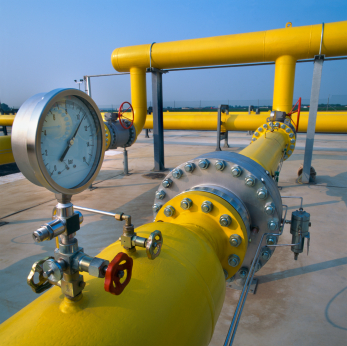 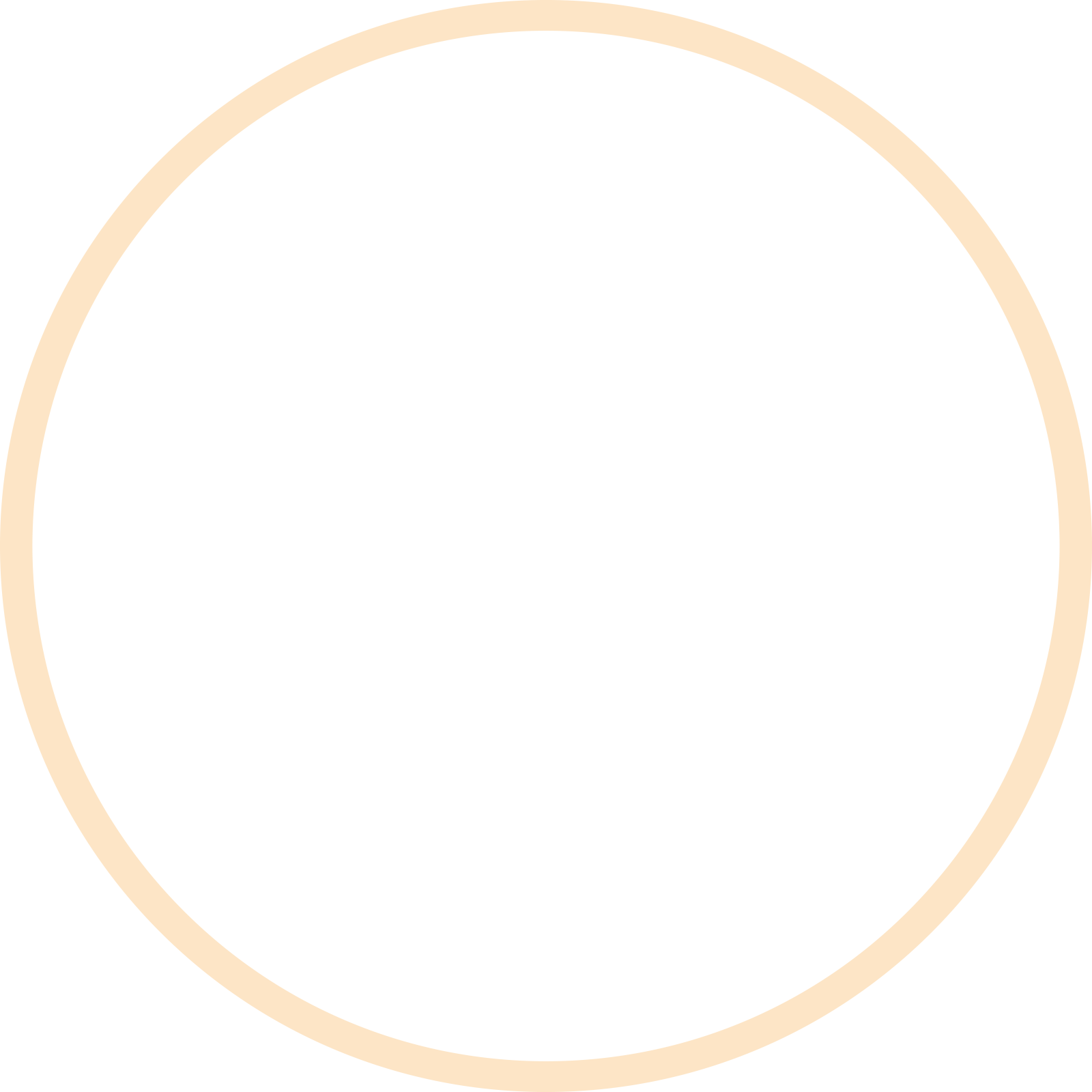 Pipeline Sensors
Wireless
Collection
Caches
Unreliable Networks
Message Bus
Big Data Loading
Real Timevs. DelayedAnalytics
Analytics
Engines
Big Data &Databases
Oil & Gas Pipeline Monitoring;Similar Use Cases
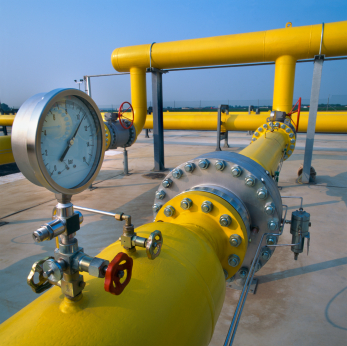 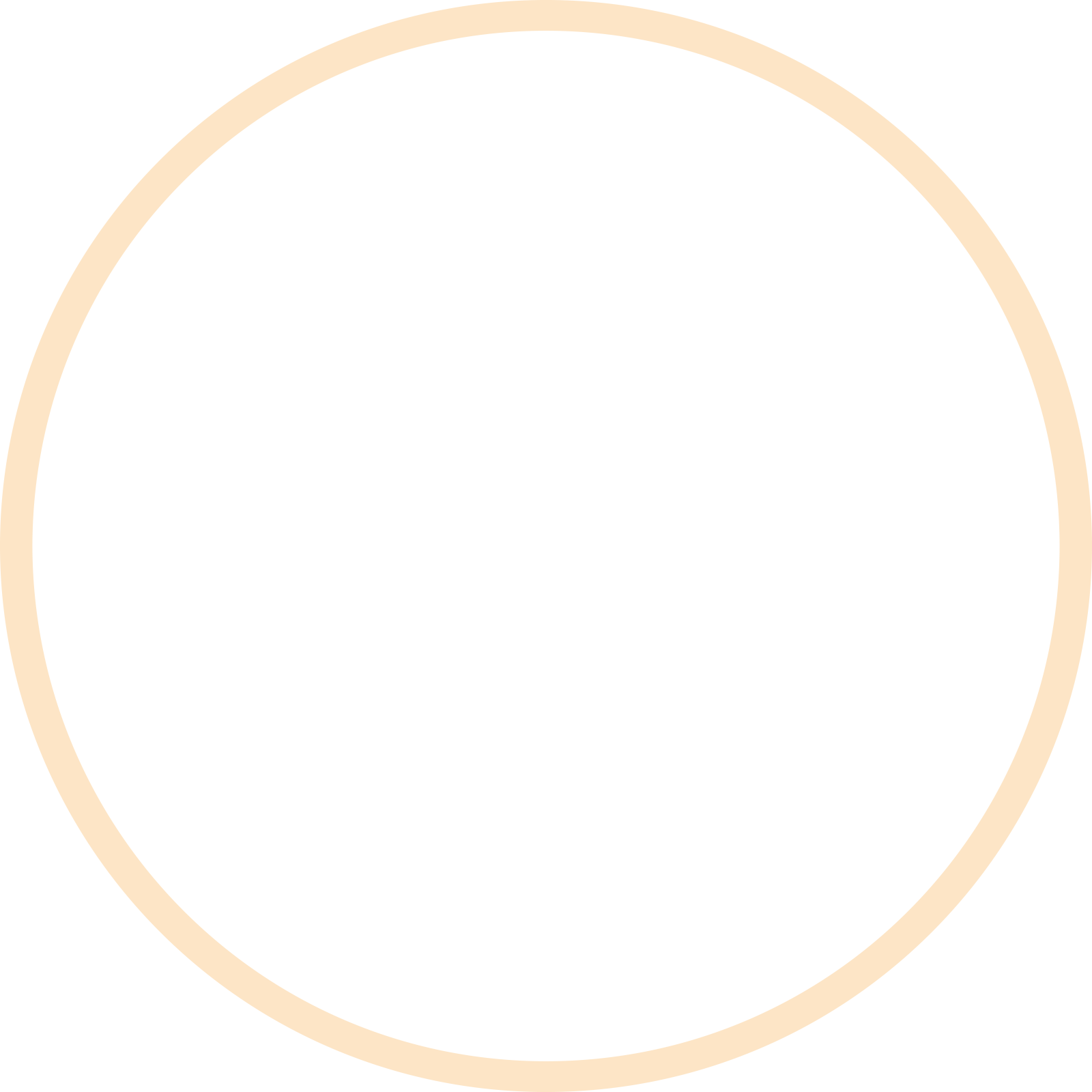 Smart Grid
Small messages
Massive distribution
Network Distance
RequiredLatency
Number ofMessages
Transportation Monitoring
Fewer endpoints
Bigger messages
Retail Point of Sale
More predictable networks
Guarantee more important
DeliveryGuaranteeImportance
Degreeof Distribution
Size of Messages
Real-Time Sports Betting
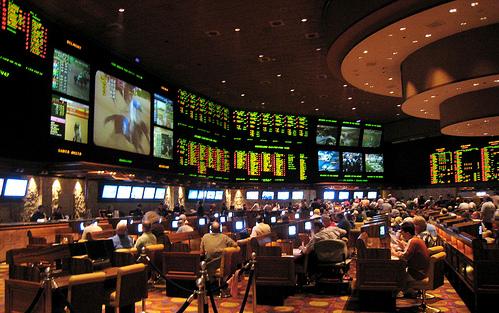 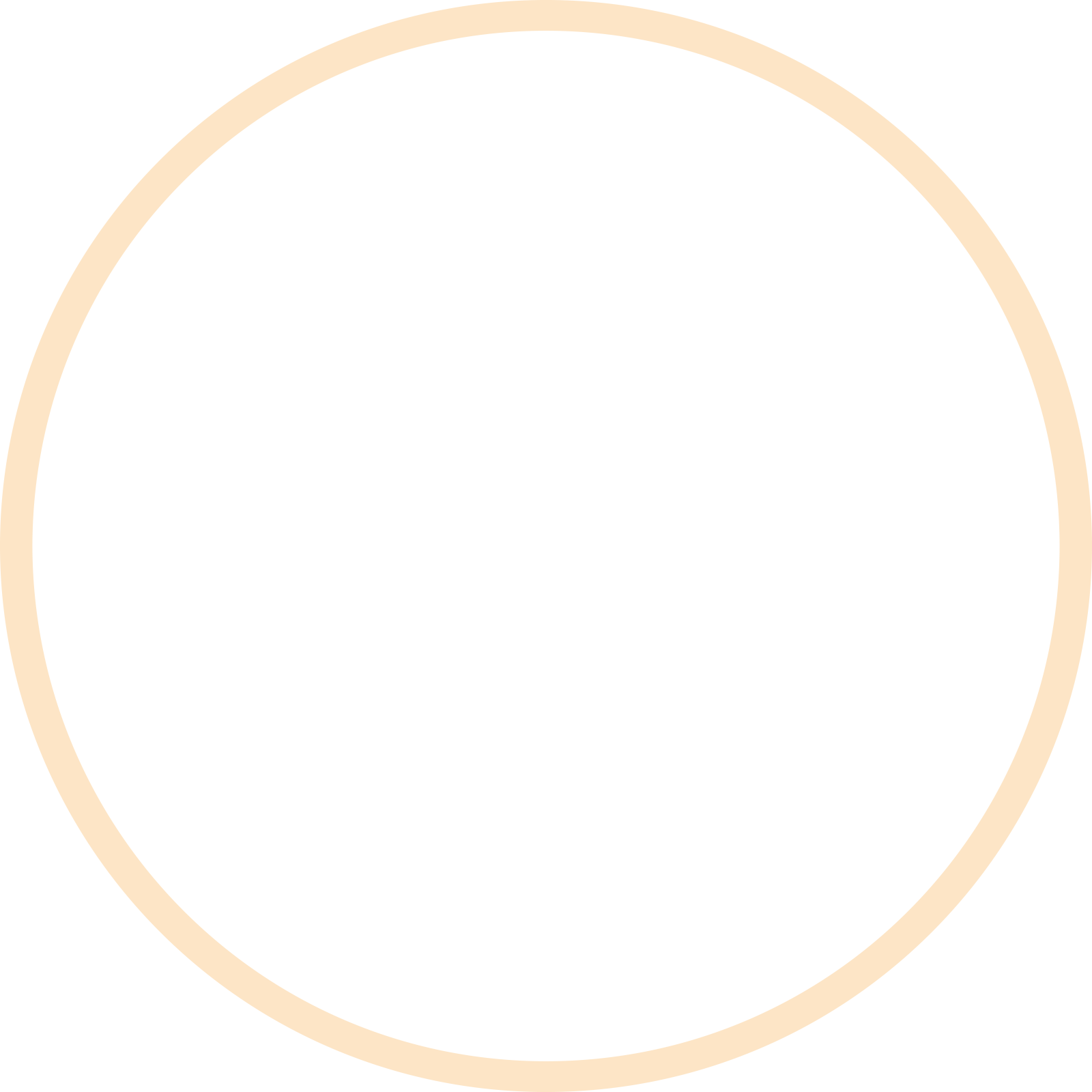 Huge message volumes(in this case fan-out)
Low level of guarantee for any one outbound message
High level of guarantee for inbound messages
Tiny messages
Network is the internet + mobile carriers
Latency (beyond network latency) is important
Network Distance
RequiredLatency
Number ofMessages
DeliveryGuaranteeImportance
Degreeof Distribution
Size of Messages
Real-Time Sports Betting;Architecture
Highlight the degree of fan out, connection counts, event logging, real time analysis for odds adjustment
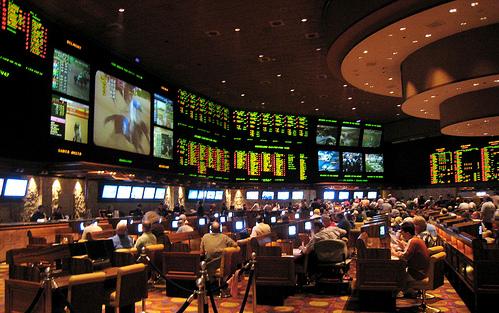 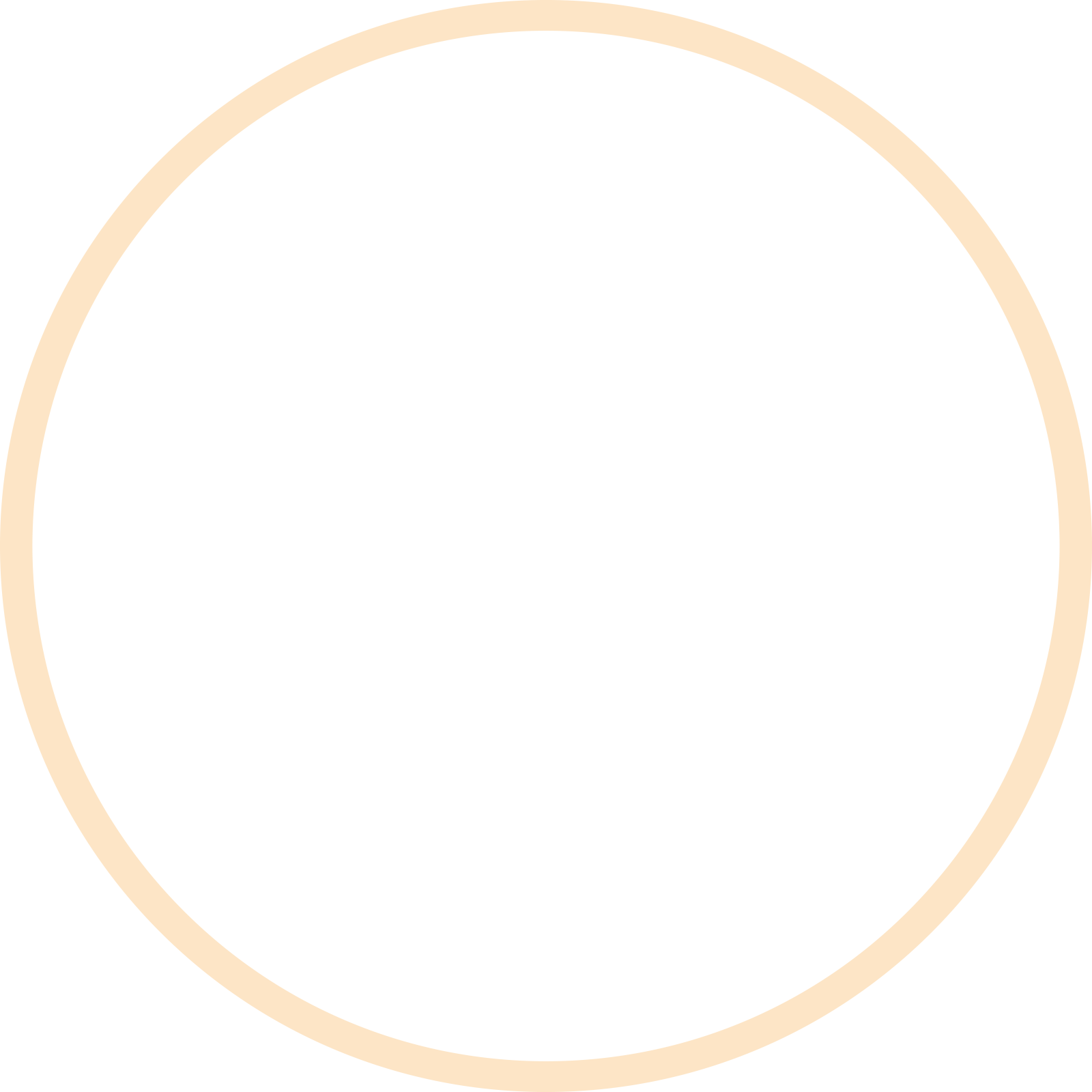 MobileCustomers
Data Streaming
Clickstream
& Marketing
Odds & Analytics
Streaming
Odds Data
Big 
Data
Low Latency
Huge Connection Counts
Message Bus
Web
Customers
Customer &Betting Apps
Security &FraudDetection
Real-Time Sports Betting;Similar Use Cases
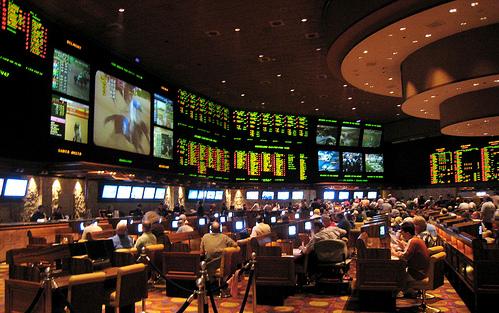 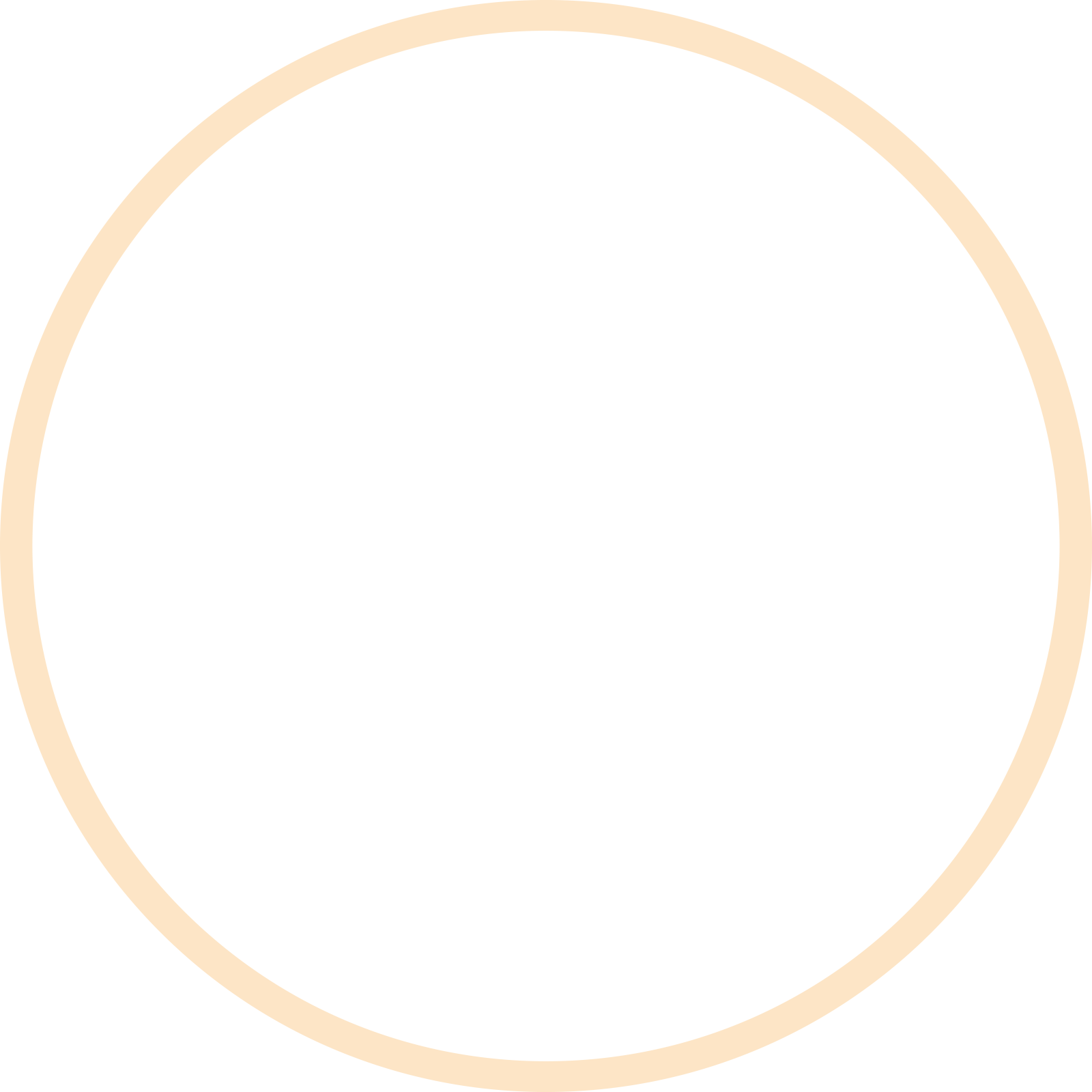 Mobile Social Updates
Latency less important
Distribution far greater
Network Distance
RequiredLatency
Number ofMessages
Real Time Travel Alerting
Each message more important
Volumes much lower
Market Data Distribution
Latency even more important
Volumes often much higher
Loss often tolerable
DeliveryGuaranteeImportance
Degreeof Distribution
Size of Messages
Network Distance
RequiredLatency
Number ofMessages
DeliveryGuaranteeImportance
Degree of 
Distribution
Size of Messages
Summary
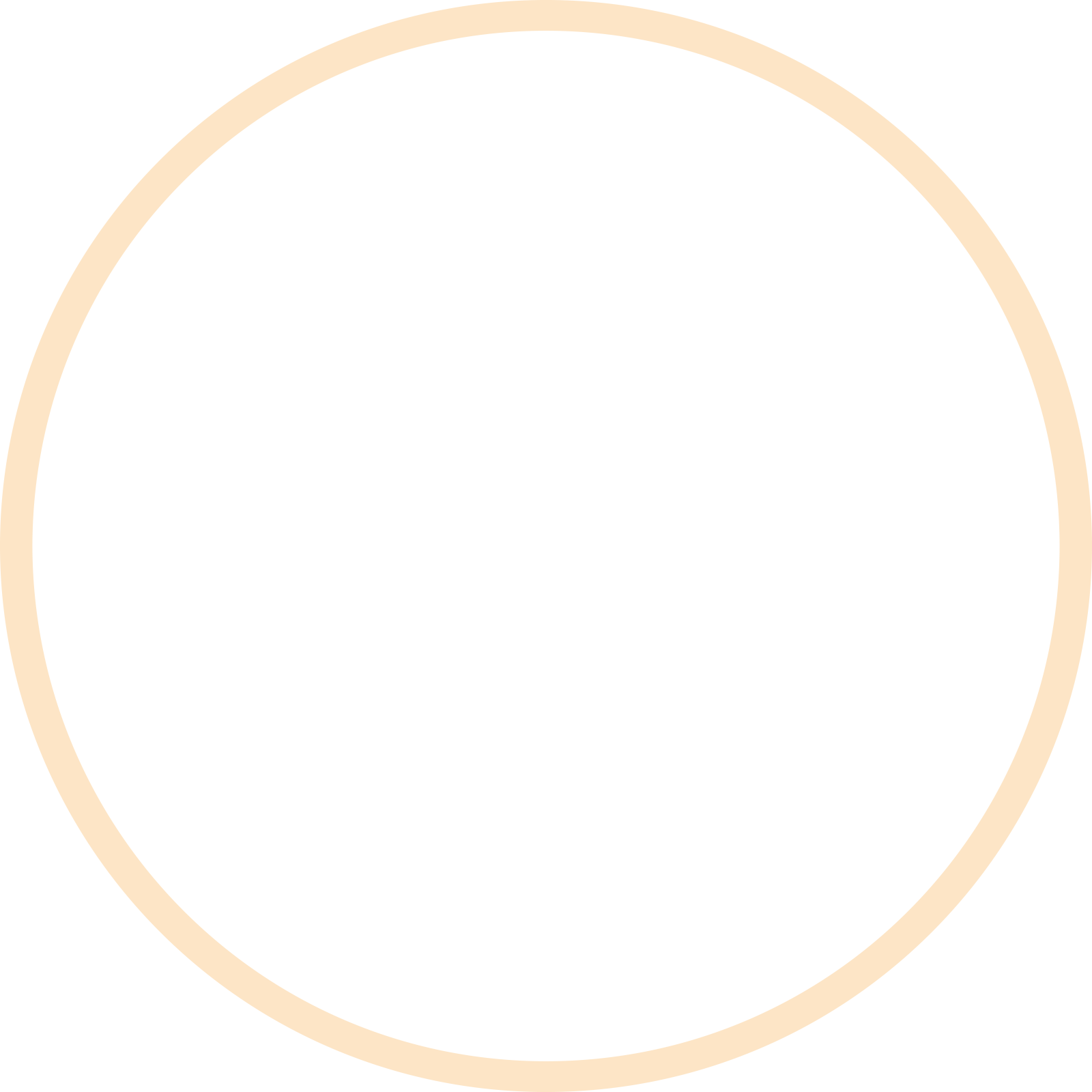 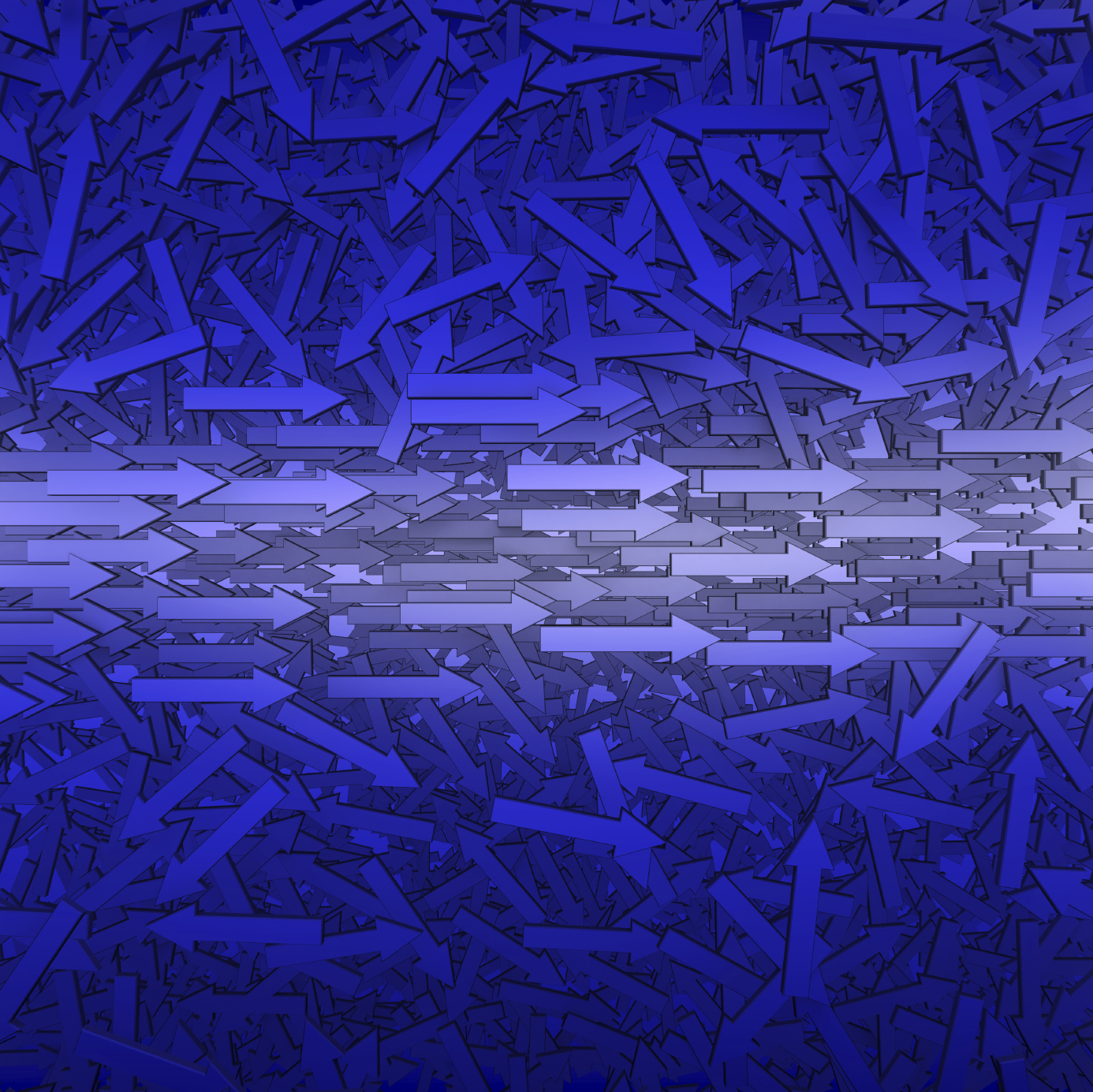 Questions?